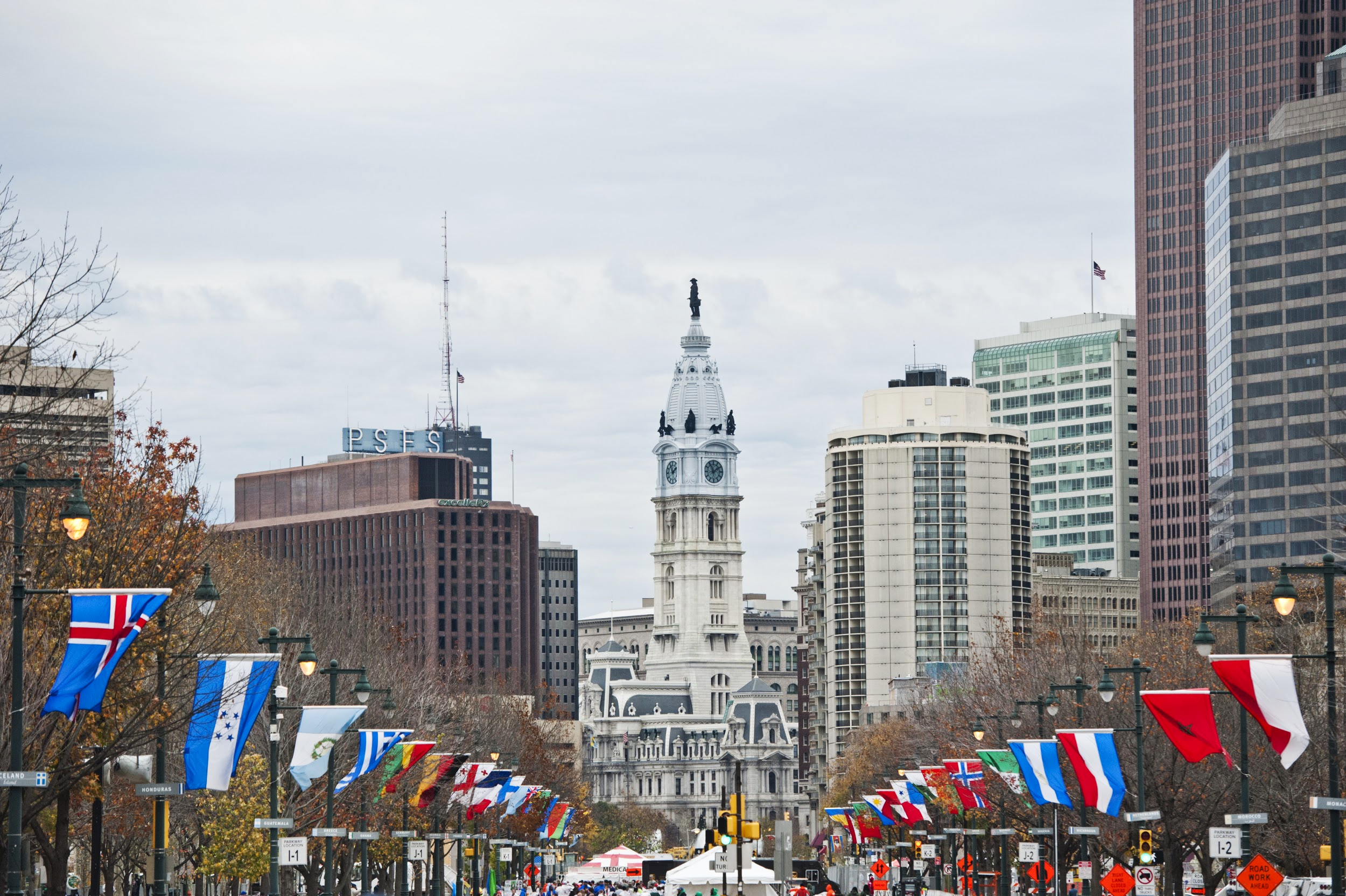 _ CAPITÁN DE RESPUESTA COMUNITARIA
_ COVID-19 _
_ Entrenamiento en español
_ Versión 30 de abril, 2020
Contenidos
¿Qué es el coronavirus?
Reporte diario de la Ciudad de Filadelfia
La propagación y prevención de COVID-19	
Opciones de tratamiento y prueba 
Tu rol como capitán de respuesta comunitaria
Oportunidades de voluntariado
Recursos para la comunidad
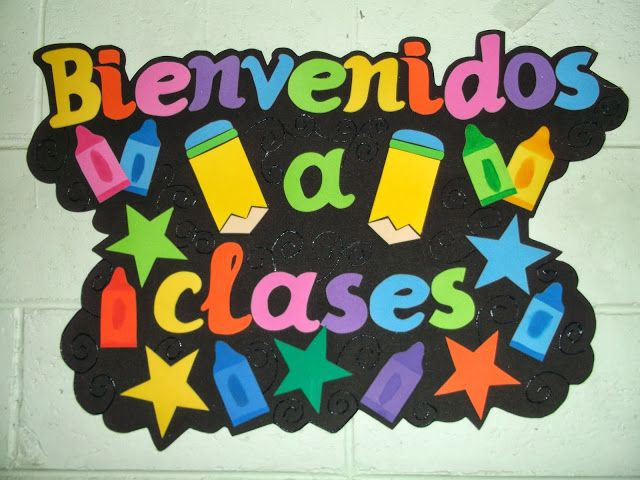 [Speaker Notes: Image source: https://www.pinterest.com/pin/436708495091565182/]
¿QUÉ HACE UN CAPITÁN DE RESPUESTA COMUNITARIA COVID-19?
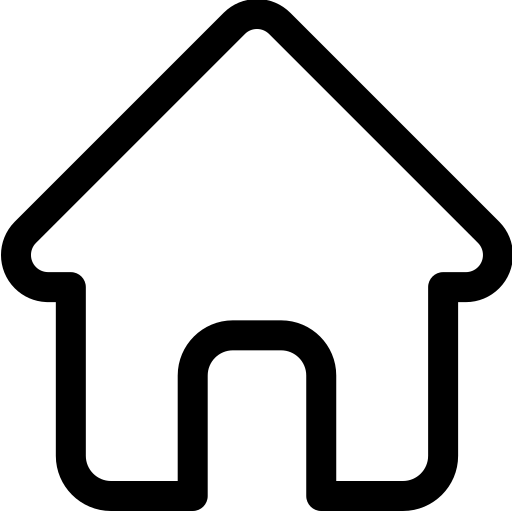 - Comparte información actualizada sobre la pandemia 

- Revisa que sus vecinos estén bien

- Motiva a los demás a seguir la guía de la CDC

- Provee apoyo dando información sobre servicios disponibles a los demás

- Provee apoyo a personas que hablan español
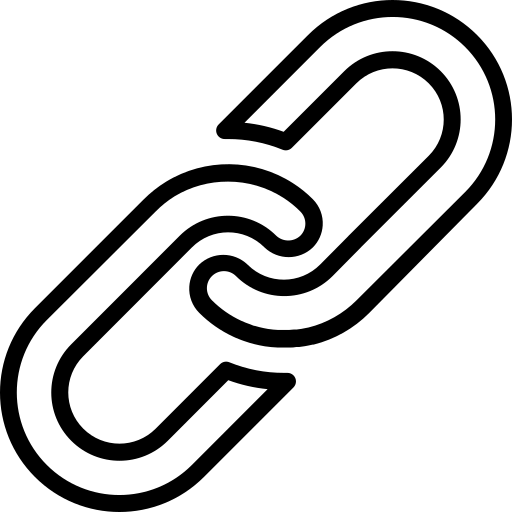 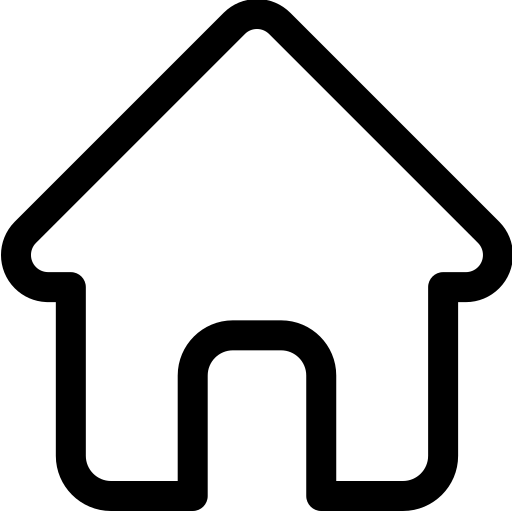 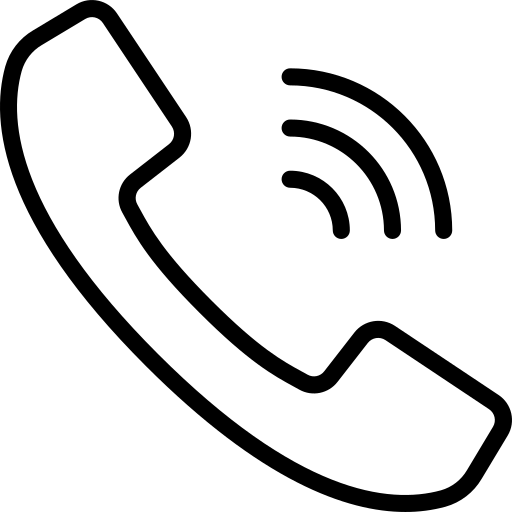 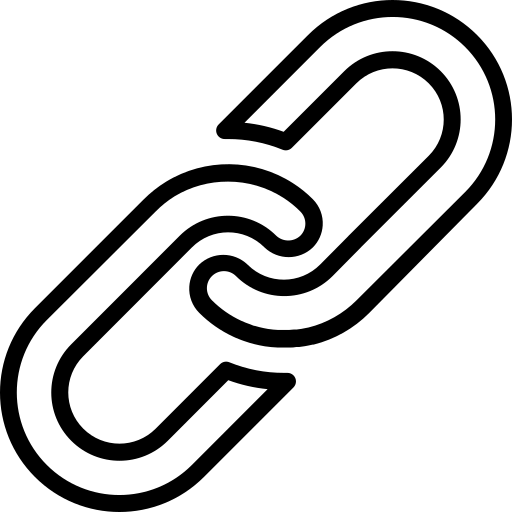 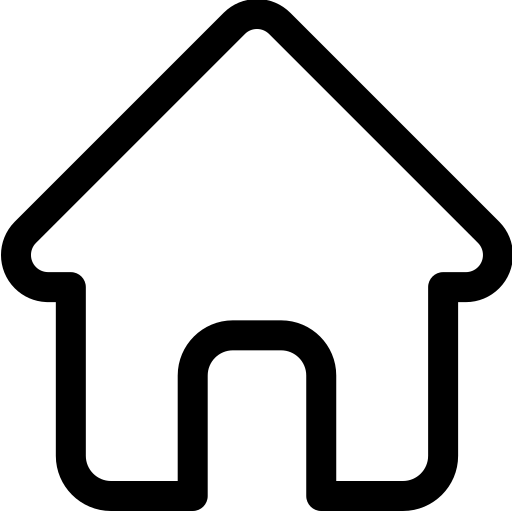 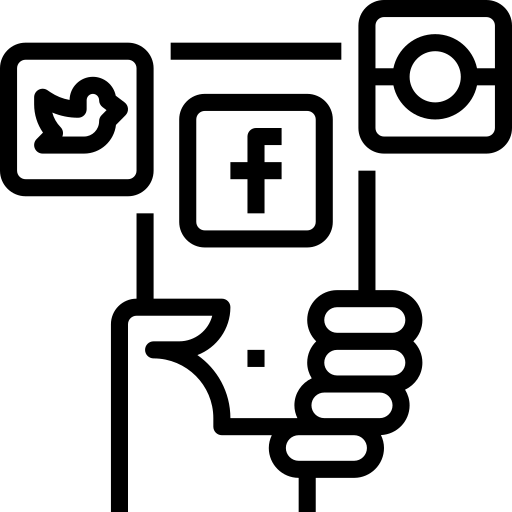 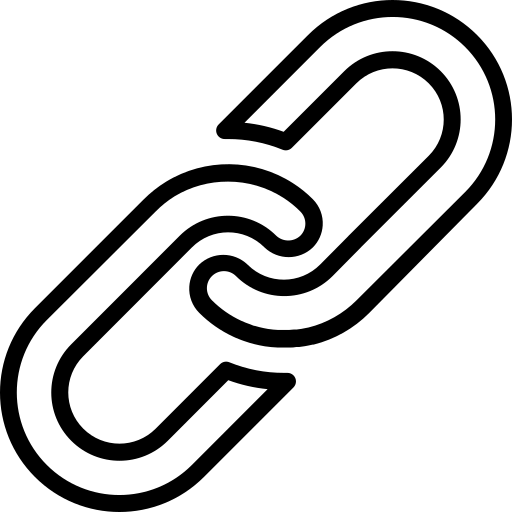 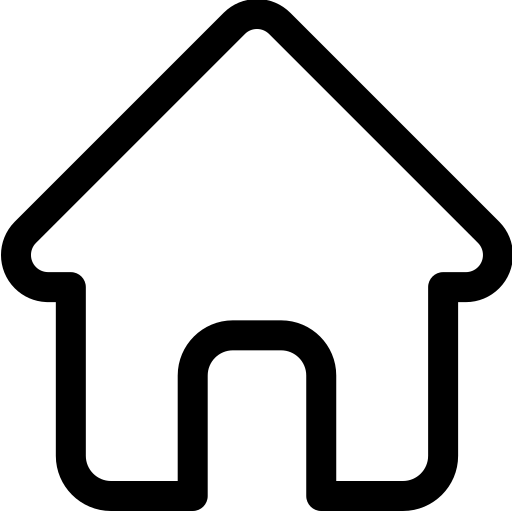 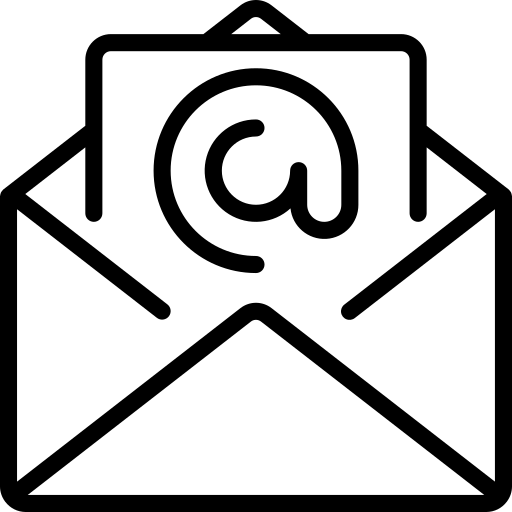 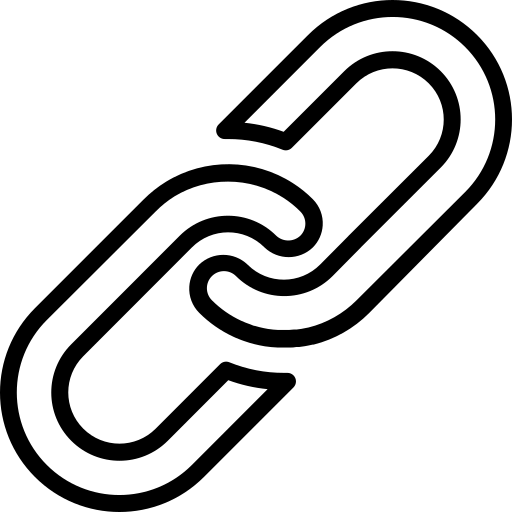 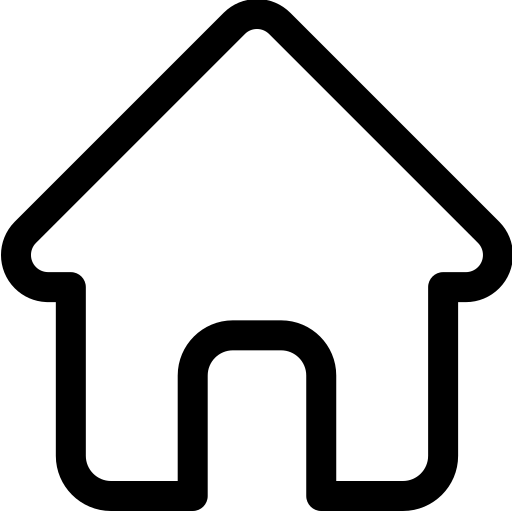 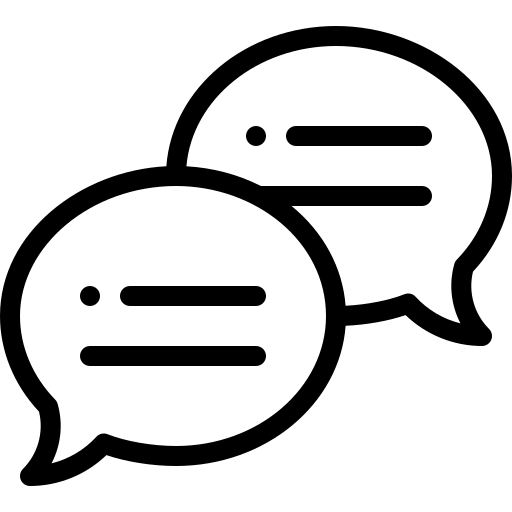 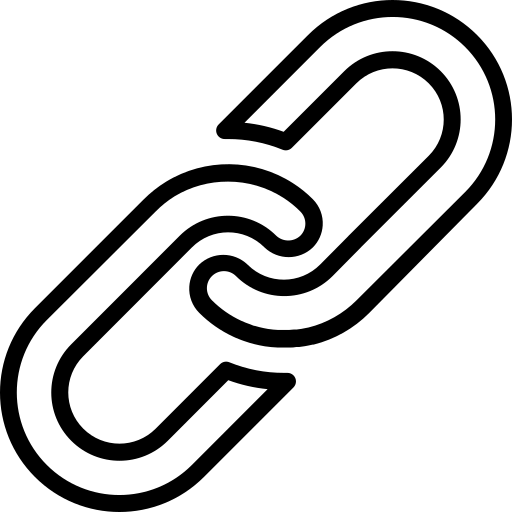 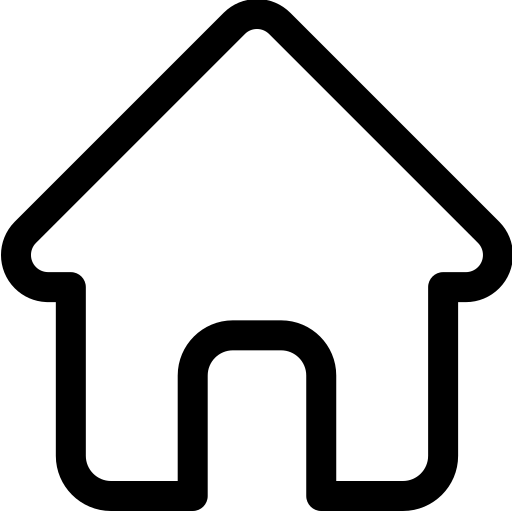 ¿QUÉ ES EL CORONAVIRUS / COVID-19?
El COVID-19 coronavirus es considerado como un nuevo virus, cuyo descubrimiento se remonta a Octubre 2019.
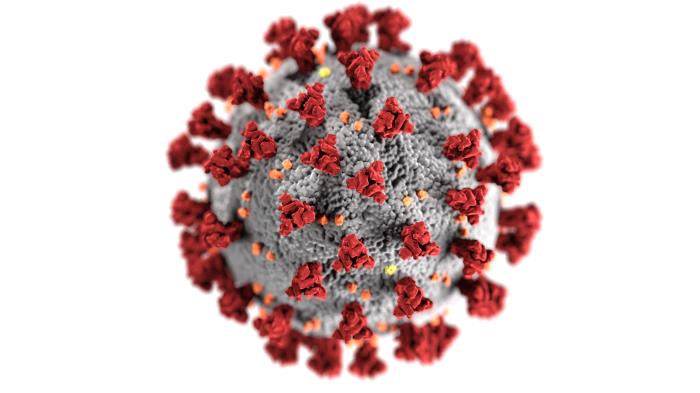 ¿QUÉ ES EL CORONAVIRUS / COVID-19?
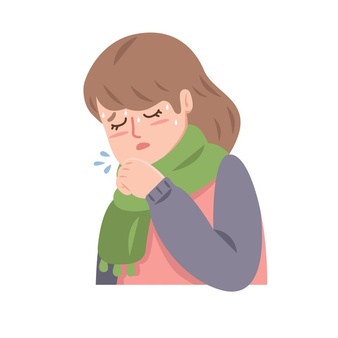 Hay mucho que aún no conocemos sobre el coronavirus. 

Lo que sí sabemos es que se parece mucho a otros viruses respiratorios, como el resfriado común o la influenza.
A DIARIO - NUEVA INFORMACIÓN SOBRE COVID-19
bit.ly/philagov-coronavirus-spanish
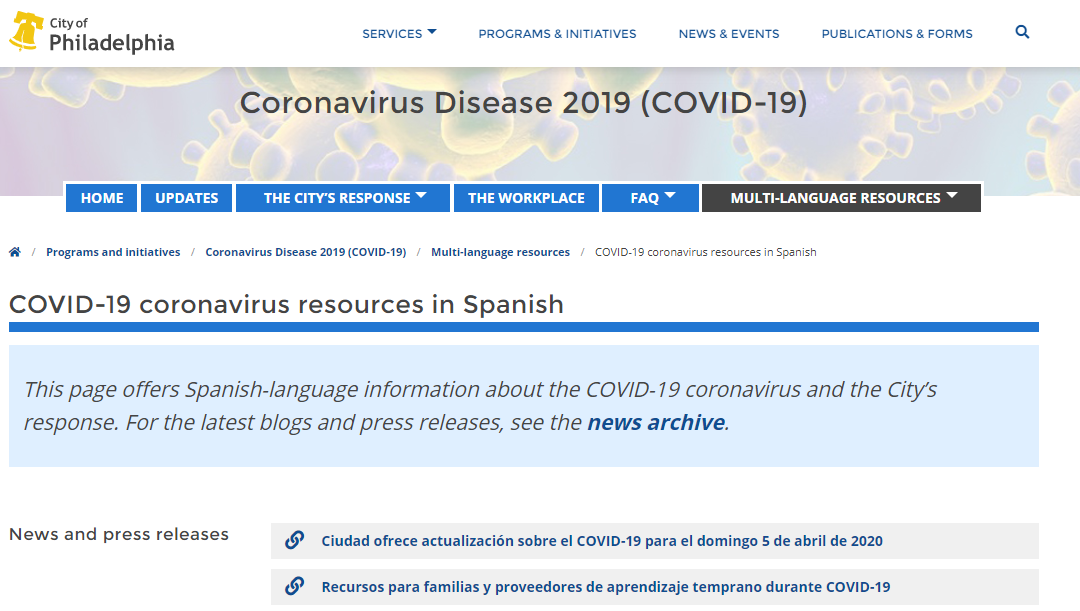 ¿QUIÉN ESTÁ EN RIESGO DE ENFERMARSE GRAVEMENTE?
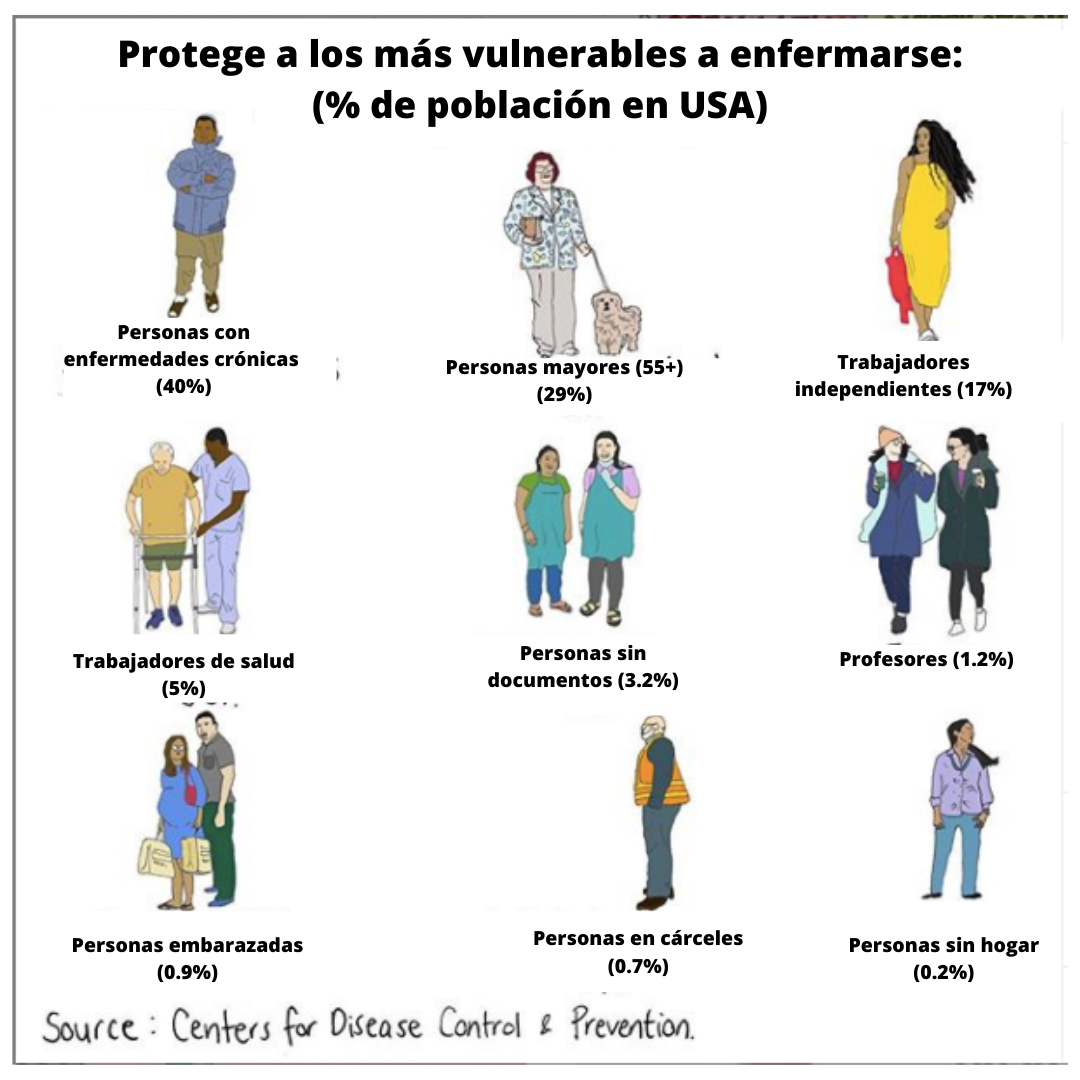 Adultos mayores y personas de edad avanzada. (edad 60+)
Personas inmunocomprometidas.
Aquellos con condiciones de salud preexistentes.

Es importante entender que las personas jóvenes y sanas están en riesgo de contraer COVID-19!
Crédito de la imagen: Mona Chalabi
[Speaker Notes: Protege a los más vulnerables a enfermarse:
% de población en USA
Personas con enfermedades crónicas 40%
Personas mayores (55+) 29%
Trabajadores independientes (17%)
Trabajadores de salud (5%)
Personas sin documentos (3.2%)
Profesores (1.2%)
Personas embarazadas (0.9%)
Personas en cárceles (0.7%)
Personas sin hogar (0.2%)
Fuente: CDC]
SÍNTOMAS DE COVID-19
Los síntomas más comunes de COVID-19 son:
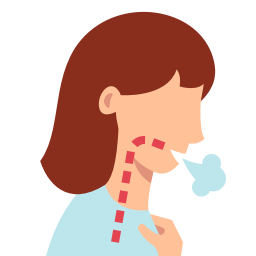 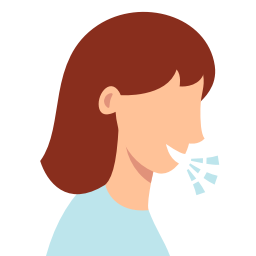 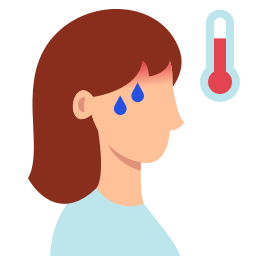 TOS
FIEBRE
DIFICULTAD AL RESPIRAR
Otros síntomas menos comunes pero posibles, incluyen:
Fatiga
Dolor de músculos o articulaciones
Escalofríos
Dolor de cabeza
Vómito
Diarrea
Pérdida del sentido de olfato y gusto
SÍNTOMAS SEVEROS QUE HAY QUE MONITOREAR
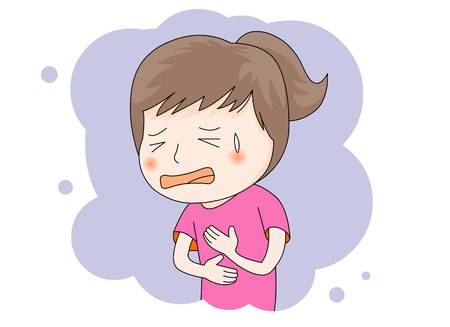 Si tienes dificultad al respirar, tos persistente, dolor de pecho, u otros síntomas severos, llama a tu doctor primario, anda a una clínica de emergencia, u hospital. 

Llama primero para que sepan que estás en camino.
SÍNTOMAS DE COVID-19
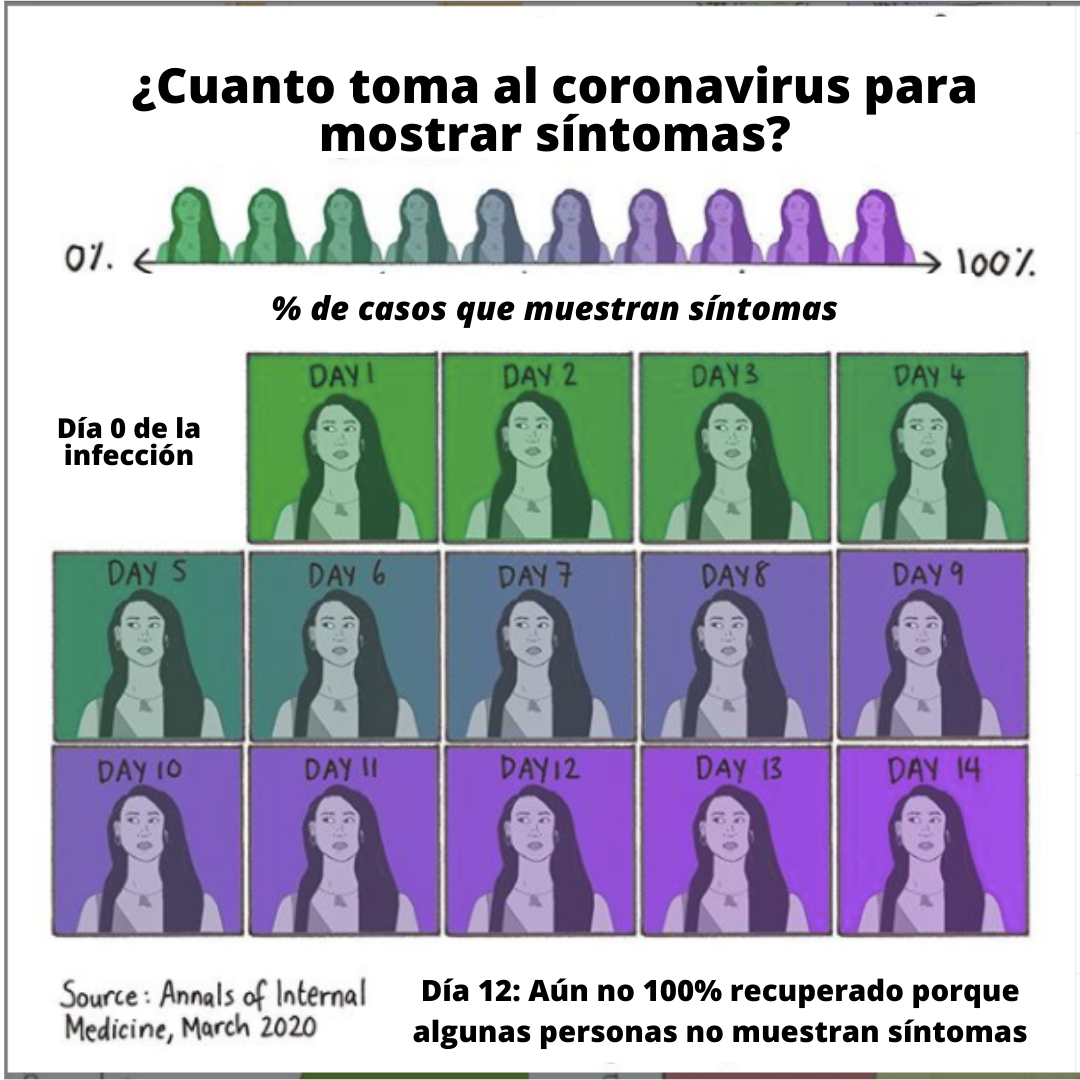 La mayoría de las personas que se enferman con coronavirus empiezan a tener síntomas entre 2-14 días después de haberse contagiado.
Crédito de la imagen:: Mona Chalabi
[Speaker Notes: ¿Cuanto toma al coronavirus para mostrar síntomas?
% de casos que muestran síntomas
Día 0 de la infección
Día 12: Aún no 100% recuperado porque algunas personas no muestran síntomas
Fuente: Annals of Internal Medicine, March 2020]
SÍNTOMAS DE COVID-19
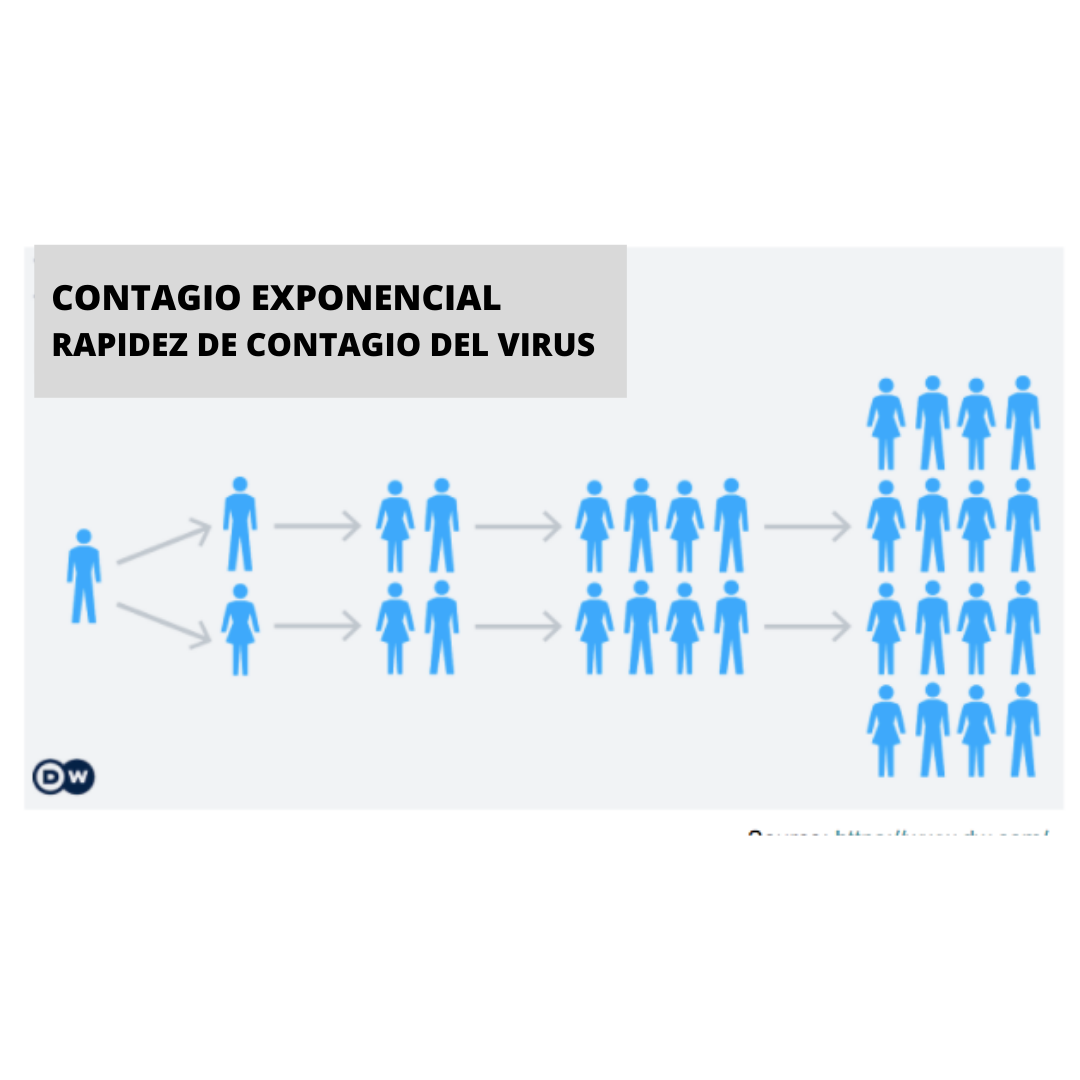 Puedes ser portador del virus sin mostrar ningún síntoma de enfermedad.
Fuente: https://www.dw.com/
[Speaker Notes: Contagio exponencial
Rapidez de contagio del virus]
¿CÓMO SE PROPAGA EL COVID-19?
Se propaga a través del aire cuando una persona infectada estornuda/tose, o habla.
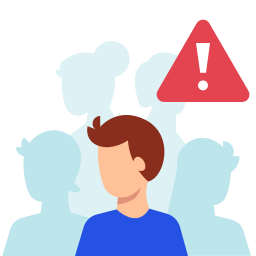 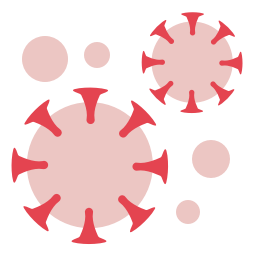 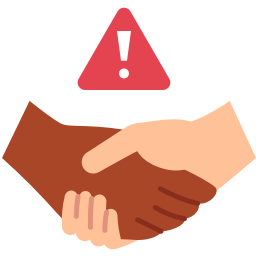 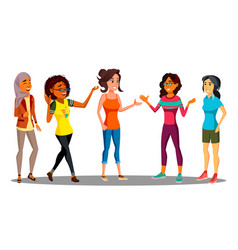 Por medio del contacto personal cercano, como tocar, darse la mano, o compartir objetos.
PREVENIR LA PROPAGACIÓN DE COVID-19:
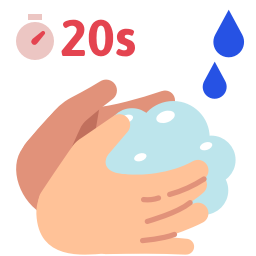 Lava tus manos a menudo con agua y jabón al menos por 20 segundos 


Practica el distanciamiento físico incluso mientras te encuentras en cuarentena



Quédate en casa (siempre que puedas) mientras dura el brote para evitar el contacto con los demás
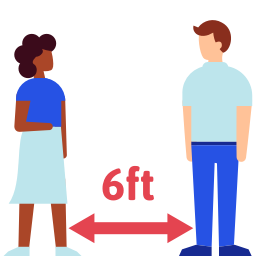 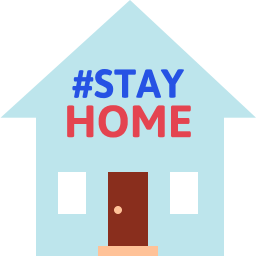 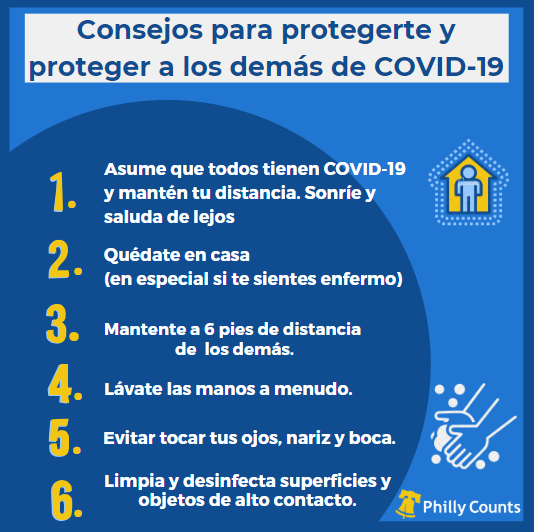 ¿POR QUÉ ES CRUCIAL LA DISTANCIA FÍSICA?
Distanciamiento físico: 
limita el contacto cercano con otras personas para evitar que te contagies.
Esto previene el potencial contagio de los demás.
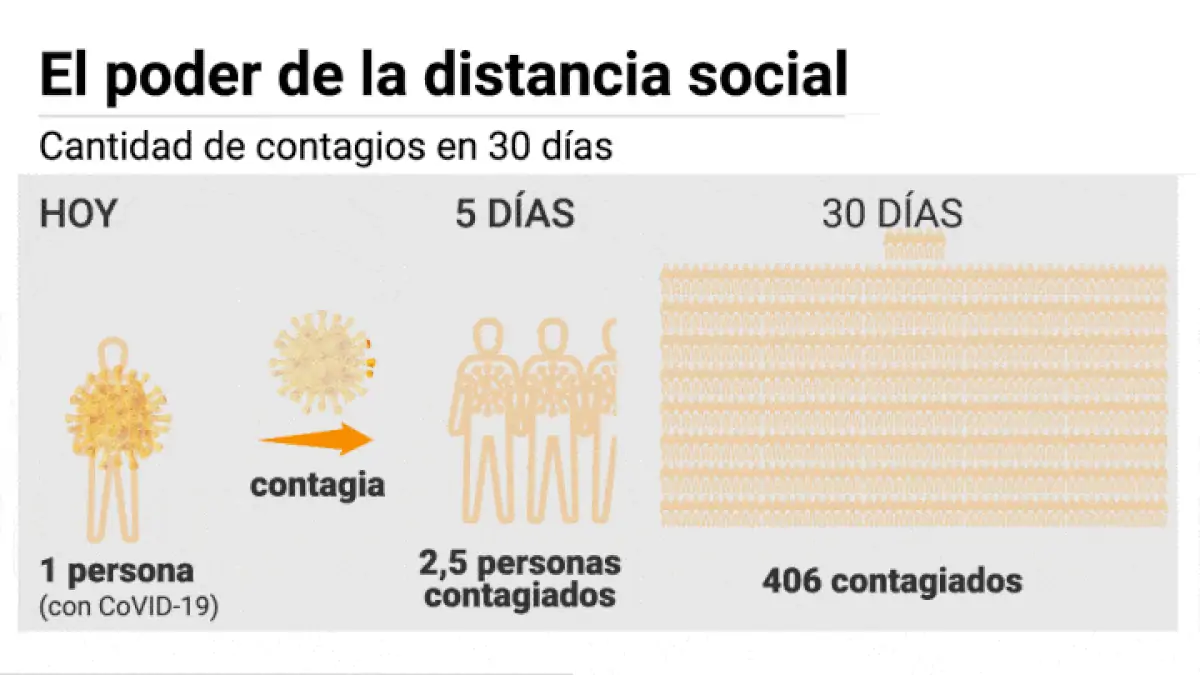 [Speaker Notes: https://www.infobae.com/salud/2020/03/19/coronavirus-en-argentina-el-grafico-cientifico-que-explica-el-sentido-de-la-cuarentena-total-que-anunciaria-el-gobierno/]
¿POR QUÉ ES CRUCIAL LA DISTANCIA FÍSICA?
Distanciamiento físico
frena la propagación del virus,
protege a los centros de salud de ser abrumados,
previene el aplazamiento de los cambios que el virus causa en nuestro día a día.
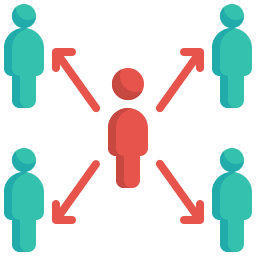 PREVENIR LA PROPAGACIÓN DE COVID-19:
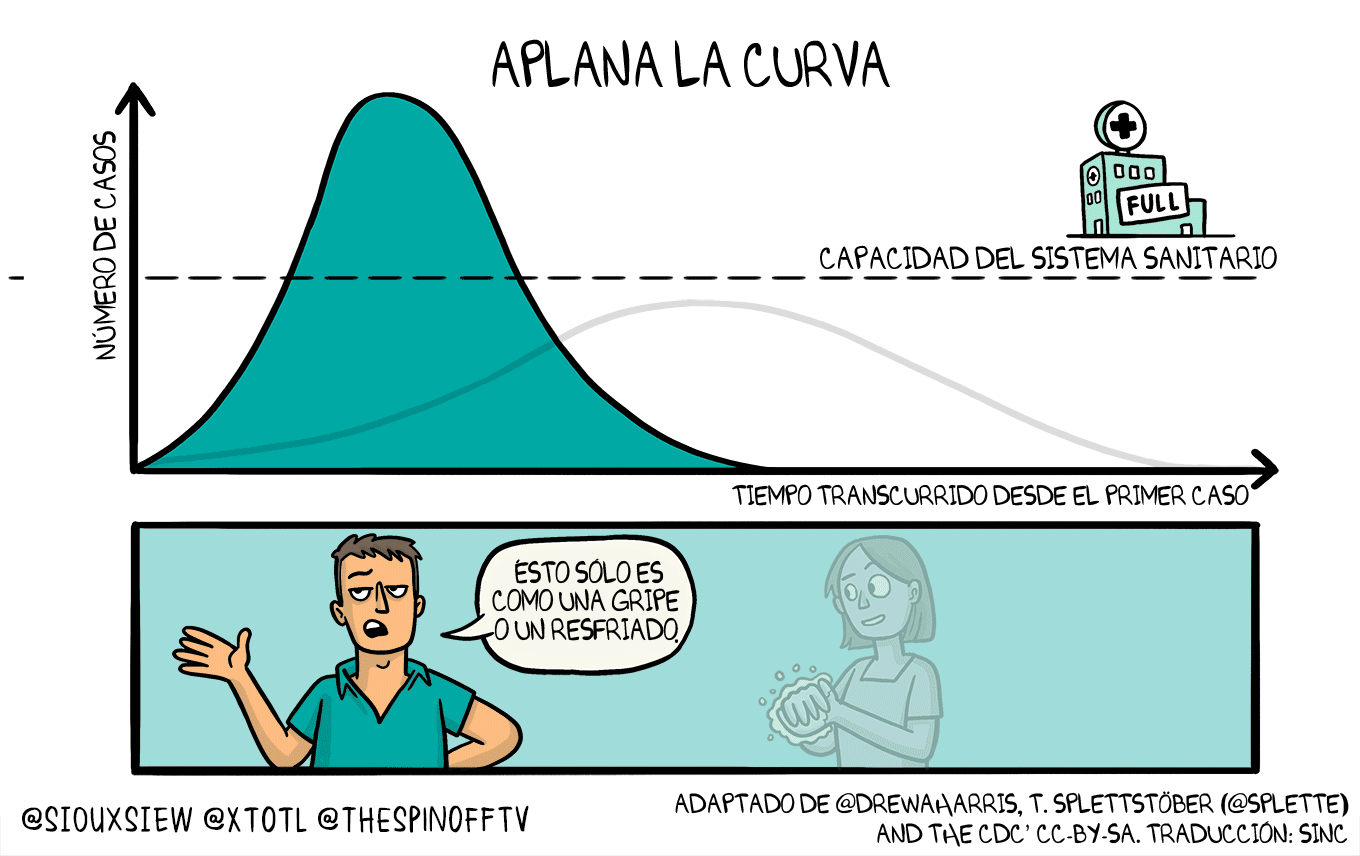 CUARENTENA: Quedarse en casa lejos de los demás por 2 semanas.

AISLAMIENTO: separa a las personas que están enfermas lejos de las personas que no lo están.
[Speaker Notes: https://es.wikipedia.org/wiki/Distanciamiento_f%C3%ADsico]
PREVENIR LA PROPAGACIÓN DE COVID-19:
A pesar de que nos tenemos que distanciar físicamente para mantenernos a salvo, mantener contacto social con amigos y familia es importante. 


¡MANTÉN CONTACTO DIGITAL!
-mensajes de texto
-llamadas por teléfono
-face time / video llamada
-redes sociales


Recuerda, esta crisis nos afecta a todos de diferentes formas. 
Aprovecha este momento para consultar cómo están tus seres queridos.
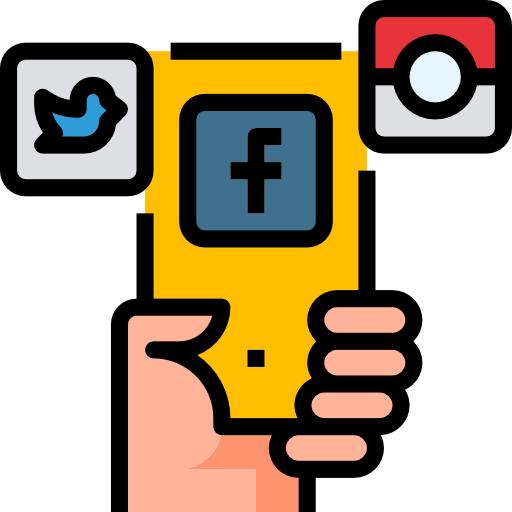 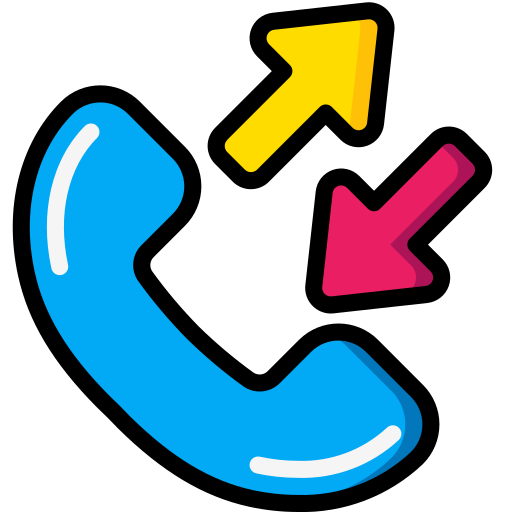 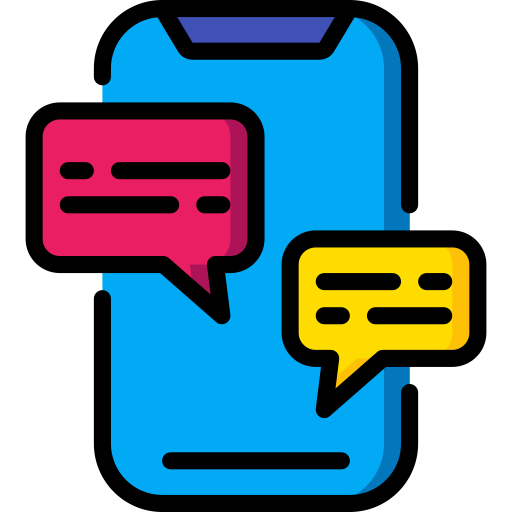 PREVENIR LA PROPAGACIÓN DE COVID-19:
Si debes salir de casa, usa una mascarilla 
( puede ser hecha en casa) :

🛒  estás de compras en tiendas esenciales, como el mercado
👩‍⚕️  visitas la oficina de tu doctor
🚍  usas transporte público
👨🏽‍💼  interactúas con clientes de negocios esenciales
🤒  te sientes enfermo, estás estornudando o tosiendo.
MASCARILLA CASERA SIN COSTURAS:
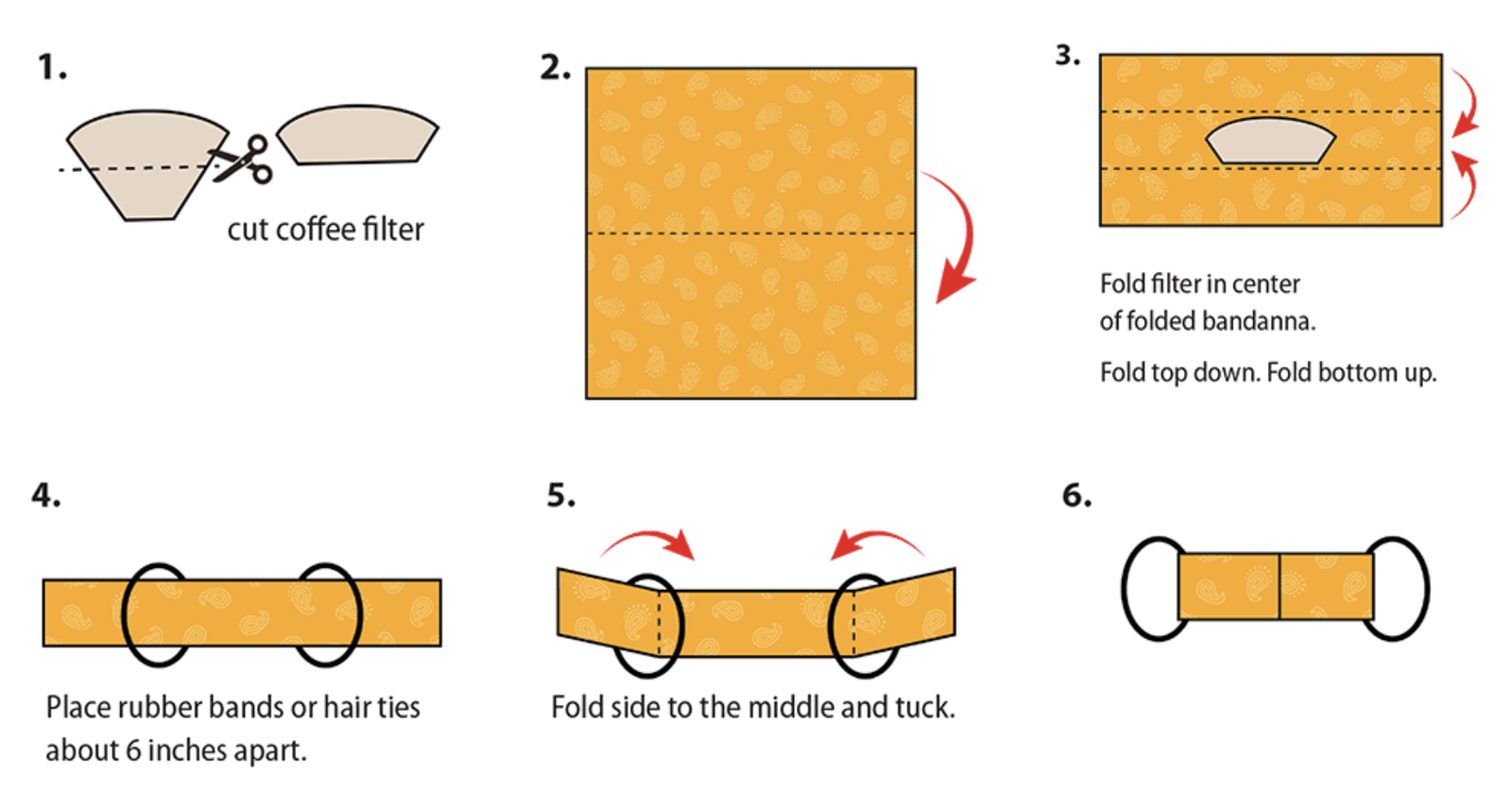 filtro para café
Coloca el filtro en la mitad del pañuelo y dobla la parte superior e inferior hacia la mitad
Coloca las ligas o bandas elásticas a 6 pulgadas de distancia
Dobla cada lado hacia el medio haciendo un pliegue
[Speaker Notes: Lenguage sugerido para el guion

Si tienes un pañuelo o un pedazo de tela y un par de ligas de cabello o bandas elásticas en casa, intenta hacer esta mascarilla casera. 
Simplemente coloca el filtro para café en la mitad del pañuelo, y luego dobla la parte inferior y superior del pañuelo de manera horizontal sobre el filtro.
Coloca las ligas o bandas elásticas alrededor del pañuelo. Asegurate de dejar al menos 6 pulgadas de distancia entre las ligas.
Dobla los lados del pañuelo hacia dentro para mantener todo en su lugar
Coloca las bandas elásticas bajo tus orejas para que la mascarilla cubra tu cara. 

Fuente: https://www.countryliving.com/diy-crafts/a32110323/how-to-make-no-sew-bandana-face-mask/]
PREVENIR LA PROPAGACIÓN DE COVID-19:
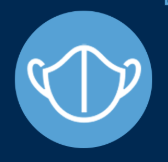 Tu mascarilla me protege a mí; mi mascarilla te protege a tí
Aprende cómo hacer tu propia mascarilla aquí: bit.ly/CDCMascarillaCasera
REGULACIONES PARA NEGOCIOS ESENCIALES
El 15 de abril, el Gobernador Tom Wolf anunció nuevas regulaciones para negocios esenciales.  Las nuevas regulaciones requieren que aquellos negocios que proveen servicios esenciales al público durante la Orden de Permanencia en Casa cumplan con las siguientes reglas:
Proveer a los empleados con mascarillas. 
Requerir que los empleados usen mascarillas durante su turno.
Requerir que los clientes usen mascarillas cuando visiten el sitio 
Escalonar las horas de turno para evitar reuniones de grupo 
Proporcionar suficiente espacio para mantener distancia física durante descansos y comidas 
Conducir reuniones y entrenamientos de forma virtual  
Aplicar los 6 pies de distancia siempre que sea posible 
Asegurarse de que aquellos empleados que no hablan inglés sepan de los procedimientos a seguir
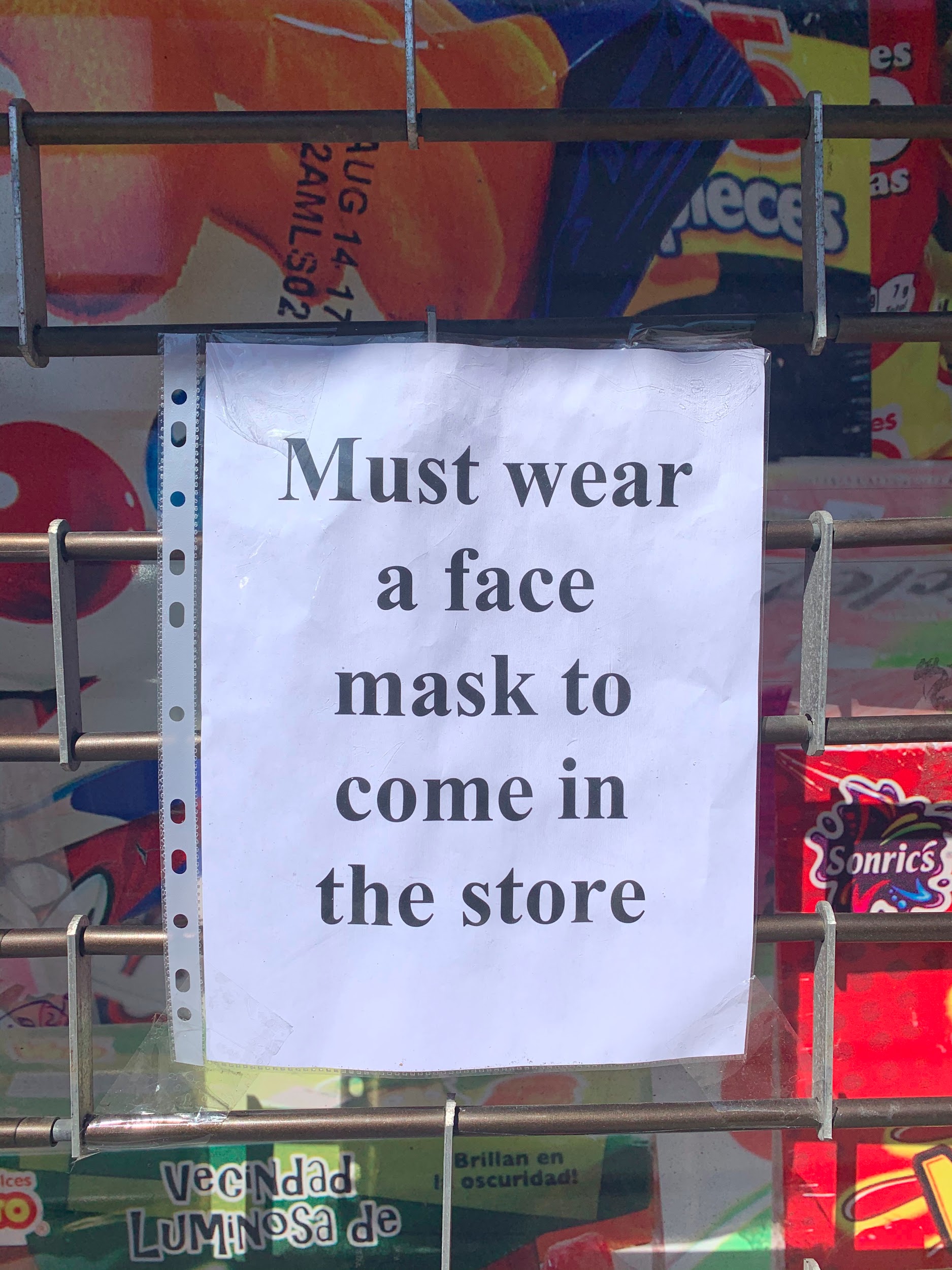 MASCARILLA REQUERIDA PARA INGRESAR EN EL LOCAL
Encuentra la orden completa aquí: https://bit.ly/WolfWorkerSafety
Para reportar un negocio que no está siguiendo este reglamento, llama al 311.
¿QUÉ HACER SI CREES QUE ESTÁS ENFERMO?
Llama a tu doctor si: 

Tienes cualquiera de los síntomas, 
Has estado expuesto a alguien que obtuvo un resultado positivo en la prueba de coronavirus COVID-19.
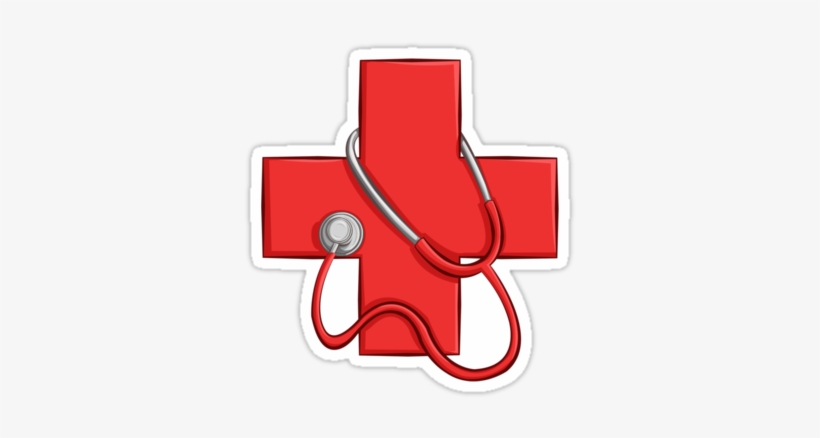 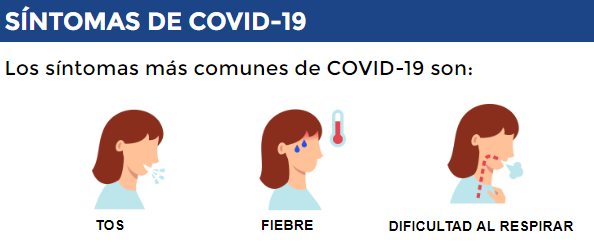 ¿QUÉ HACER SI CREES QUE ESTÁS ENFERMO?
En primer lugar, debes llamar a tu médico primario.


Visita un centro de salud o 
emergencia sólo si tienes síntomas severos.
Llama a  1-800-722-7112
para hablar con un profesional médico (sólo inglés). Para español llama a                              
Philly311
TRATAMIENTO PARA COVID-19
No existe medicina o cura específica para combatir el COVID-19
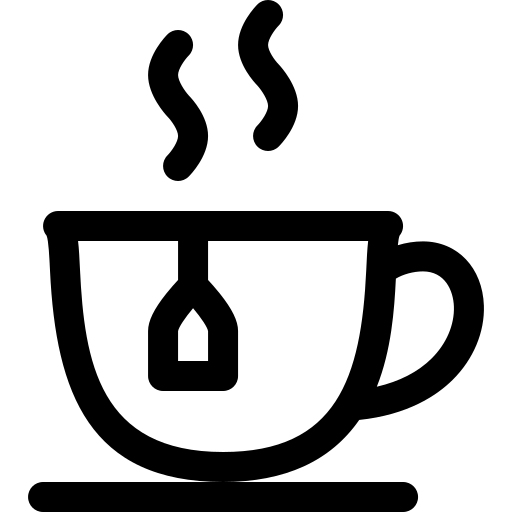 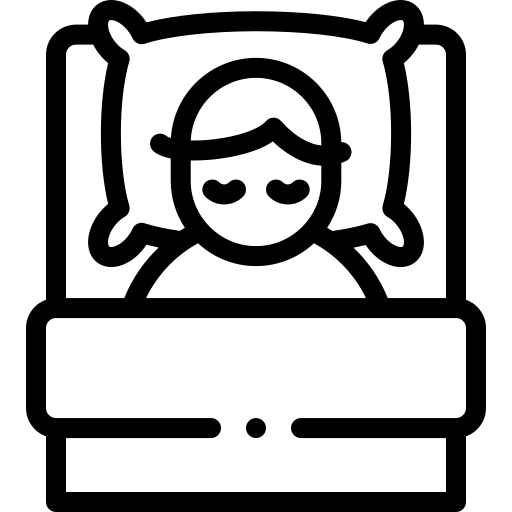 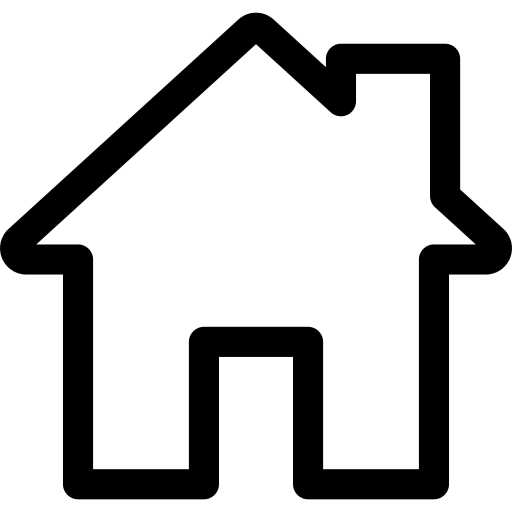 HIDRÁTATE
QUÉDATE EN CASA
DESCANSA
CASOS LEVES:
Descansa, toma líquidos, y toma medicina 
de venta libre para la gripe/fiebre
Los casos leves normalmente mejoran después de dos semanas.
TRATAMIENTO PARA COVID-19
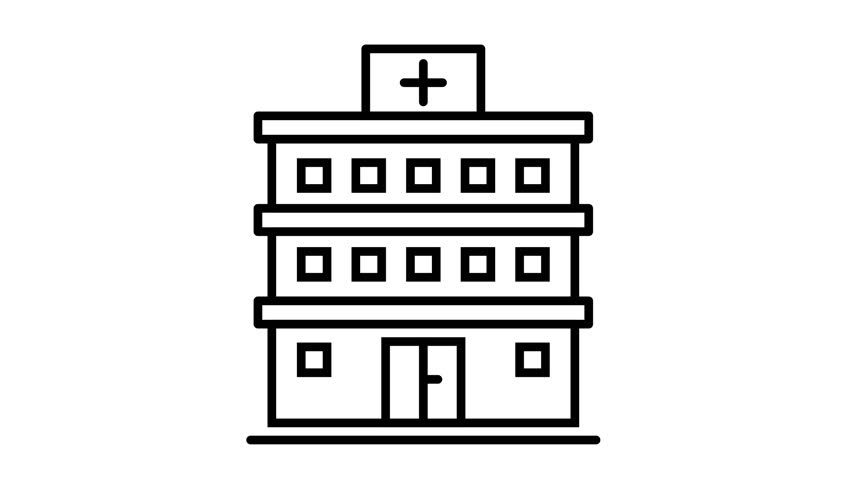 CASOS SEVEROS:
Dado que no existe una medicina específica para COVID-19, los casos severos son tratados con oxígeno y otros apoyos médicos durante el proceso de recuperación.
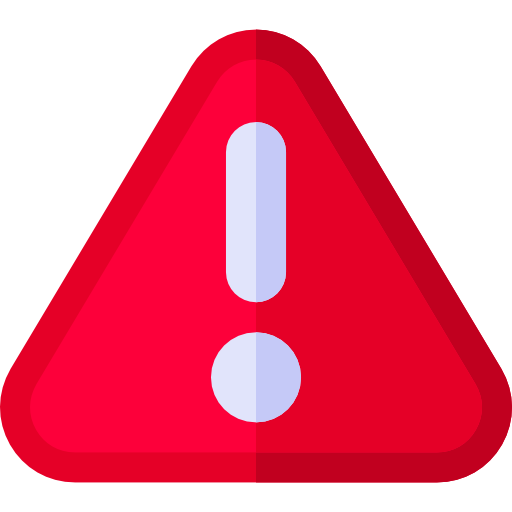 MITOS DE TRATAMIENTO DE COVID-19
NO CONSUMAS DESINFECTANTES.
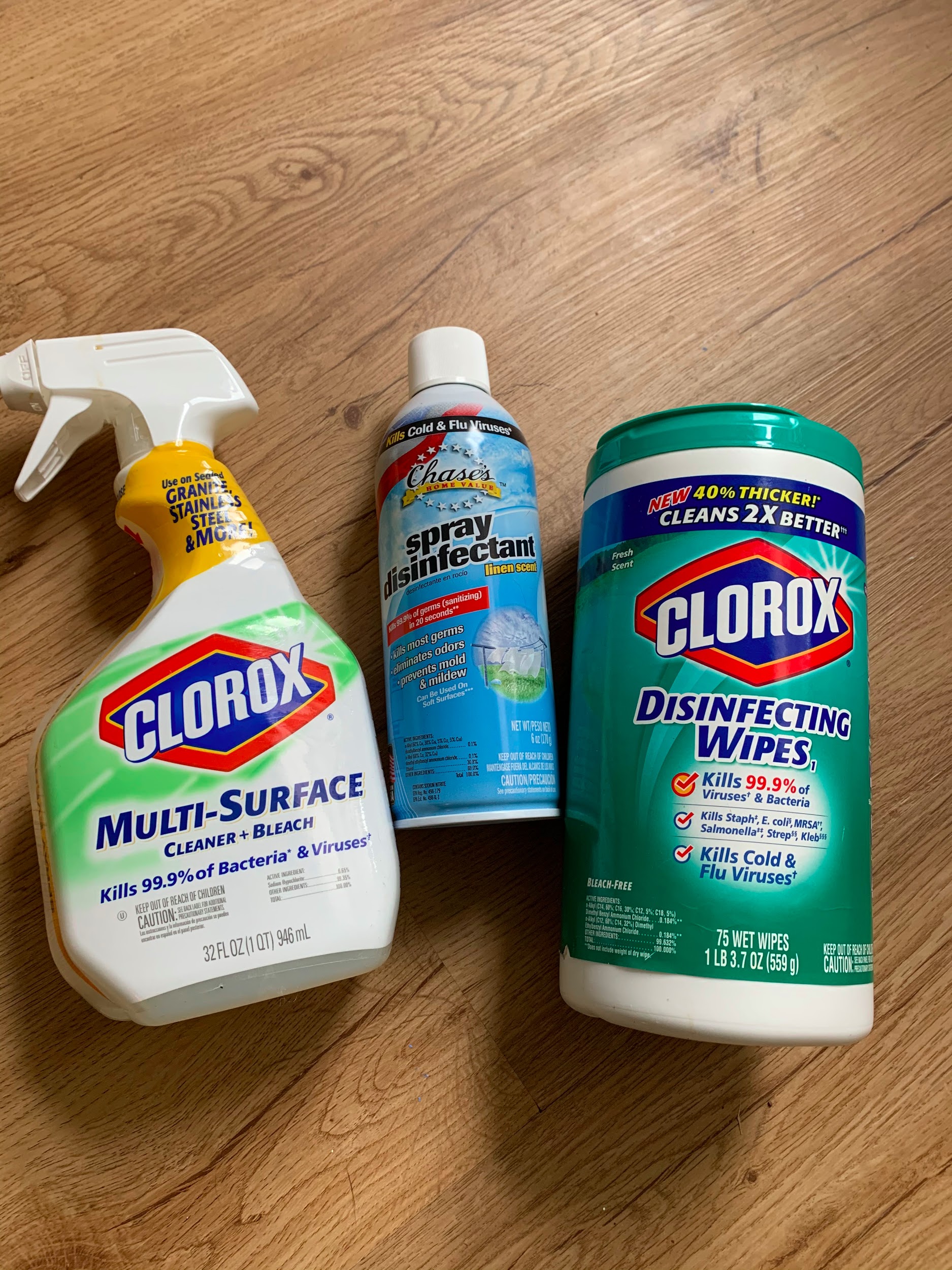 X
Inyectar o ingerir   limpiadores y desinfectantes por cualquier medio puede causar daños físicos graves o la muerte.
SIGUE ÚNICAMENTE EL CONSEJO DE TRATAMIENTO DE MÉDICOS CERTIFICADOS
¿DÓNDE ENCONTRAR INFORMACIÓN SOBRE COVID-19:
cdc.gov/spanish
bit.ly/pagov-coronavirus-spanish
bit.ly/philagov-coronavirus-spanish
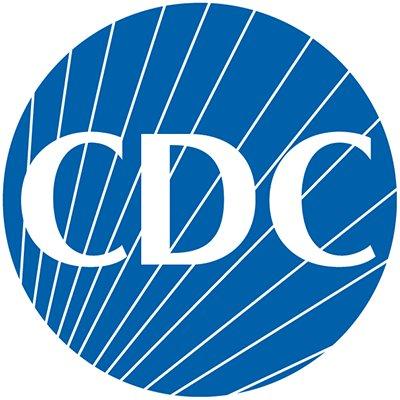 Toma en cuenta que en este momento la desinformación puede dificultar el acceso a información certera. 

Revisa tus datos y fuentes antes de compartirlos.
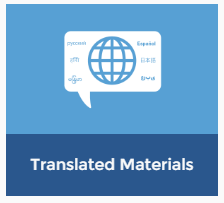 ¿DÓNDE ENCONTRAR INFORMACIÓN SOBRE COVID-19:
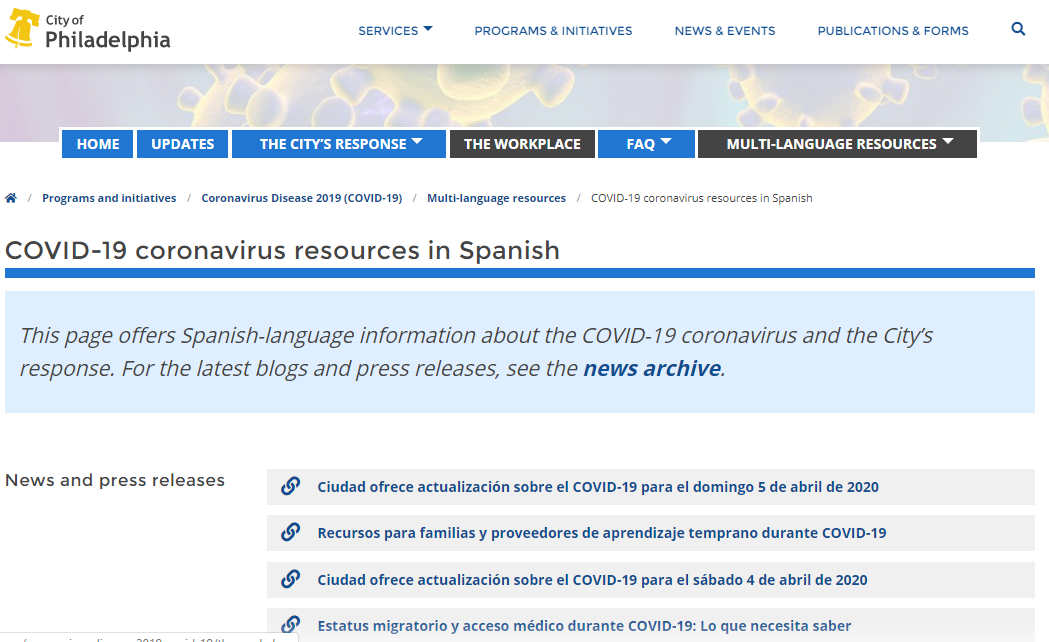 Para recibir actualizaciones sobre cómo mantenerte sano durante la pandemia, envía el texto  COVIDPHL 
al # 888-777.
ESTADO MIGRATORIO Y ACCESO A SALUD
El COVID-19 impacta a todos quienes vivimos en Filadelfia. 
El virus no distingue entre raza, nacionalidad, o estado migratorio.
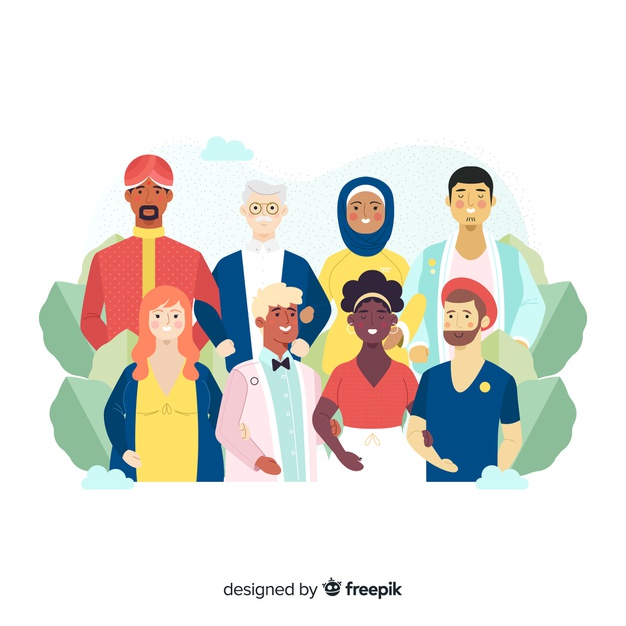 Todos quienes lo necesiten, deben buscar cuidado médico.
Encuentra un Centro de Salud Comunitario en https://bit.ly/PhilaHealthCenters
[Speaker Notes: https://www.google.com/url?sa=i&url=https%3A%2F%2Fwww.freepik.com%2Ffree-vector%2Fcultural-diversity_4589959.htm&psig=AOvVaw2z6QTCJlO6xzcw2LwNZY5i&ust=1586295004917000&source=images&cd=vfe&ved=0CAIQjRxqFwoTCMj5pMjf1OgCFQAAAAAdAAAAABAD]
¿QUÉ HACER SI VES O ERES VÍCTIMA DE UN CRIMEN DE ODIO?
Es ILEGAL atacar a alguien verbal o físicamente por su etnicidad o supuesta infección de COVID-19
Han habido actos de odio y discriminación en contra de individuos basados en la suposición de que son portadores del coronavirus.
Ahora es cuando más necesitamos protegernos los unos a los otros para salir de esto juntos. Si ves algo, di algo. 

Si eres víctima o testigo de cualquier crimen, debes llamar al 911
Para reportar incidentes de discriminación y odio, contacta a 
Philadelphia Commission on Human Relations al: 
215-686-4670 o pchr@phila.gov.
Más información en:  www.phila.gov/humanrelations
Reporta de manera anónima a la línea de PCHR llamando a 215-686-2856.
¿TE ENCUENTRAS EN UN HOGAR INESTABLE?
Si tú o tus seres queridos están en peligro inmediato, llama al 911
Si piensas que tu estás en una relación abusiva o conoces a alguien que lo está, puedes llamar 24/7 a la línea de violencia doméstica de Filadelfia al 
(866) 723-3014.
Hotline Nacional de Violencia Doméstica: 1-800-799-SAFE (7233)
Para más información y otros recursos, visita: bit.ly/HealthyMinds-SurvivorResources
QUÉ HACER SI SOSPECHAS DE ABUSO INFANTIL
Altos niveles de estrés, pérdida de trabajo, presiones financieras, y largas horas juntos han aumentado las instancias de violencia doméstica en el hogar, y los niños y mujeres suelen ser las principales víctimas. 

Han habido menos reportes de abuso infantil desde que empezó la Orden de Permanencia en Casa. Ahora que los que niños no tienen espacios seguros o personas adultos a quienes pedir ayuda, muchos casos no son denunciados.
ENCUENTRA APOYO:

Philadelphia Hotline (24/7)
(215) 683-6100

Pennsylvania Hotline (24/7): 
(800) 932-0313 o safe2saypa.org

Children Crisis Treatment Center:
215-496-0707

Philadelphia Children’s Alliance:
215-387-9500

CHOP (CARE) Clinic: 
215-590-4923
APOYO DE VIVIENDA
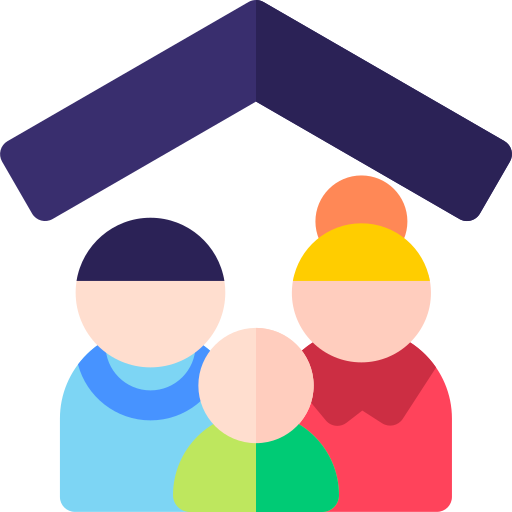 La Corte Municipal de Filadelfia NO dictará desalojos forzosos por dos semanas. 

Si necesitas una vivienda temporal de emergencia, usa uno de los puntos de acceso de la oficina de servicios para personas sin hogar y pide un intérprete para español para obtener servicios de refugio.
¿VES A ALGUIEN QUE NECESITA REFUGIO?
Llama a (215) 232-1984 para pedir ayuda.
AYUDA ALIMENTARIA
Los centros de distribución de alimentos (puntos anaranjados) están abiertos los lunes y jueves de 10 a.m. - 12 p.m. 
Los centros de distribución de alimentos para estudiantes (puntos morados) están abiertos los jueves de 9 a.m. - 12 p.m. 
Los residentes no necesitan presentar ninguna identificación ni prueba de ingresos para ser elegible.
Los sitios de comida están respaldados por la Ciudad, el programa de Share Food y  Philabundance.
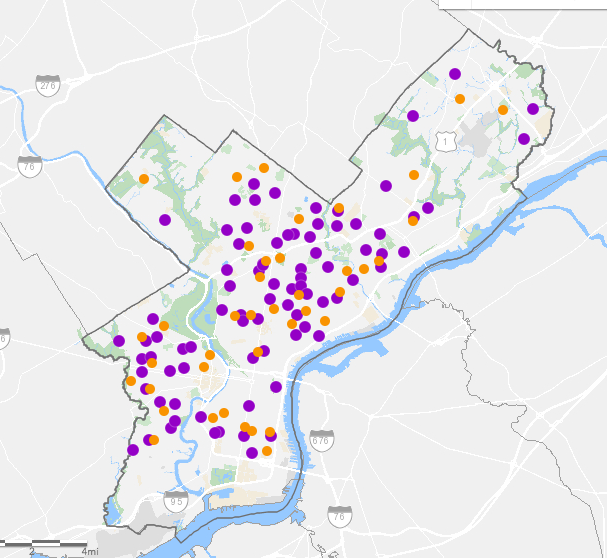 Para actualizaciones diarias visita: bit.ly/philagov-comidasgratis
AYUDA ALIMENTARIA PARA PERSONAS MAYORES
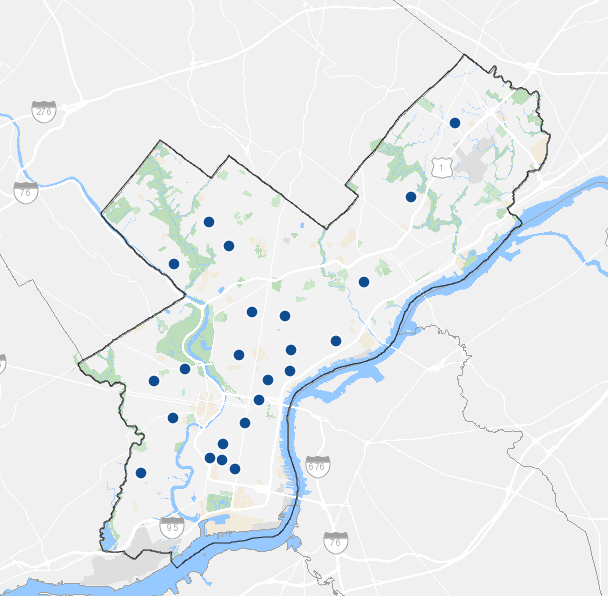 Personas mayores (60+) deben llamar antes para reservar su merienda.
Para encontrar el número de un centro cercano, visita bit.ly/PhillySeniorMeals
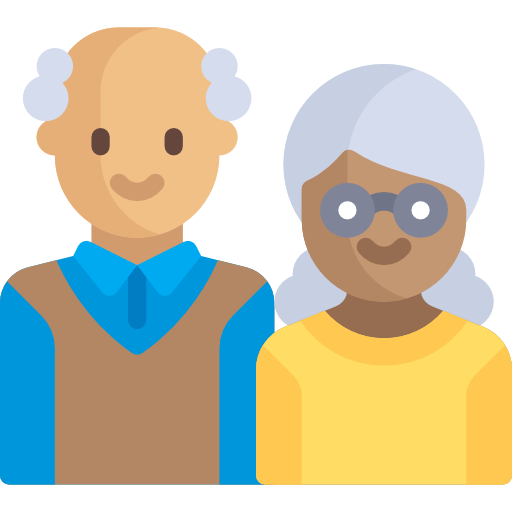 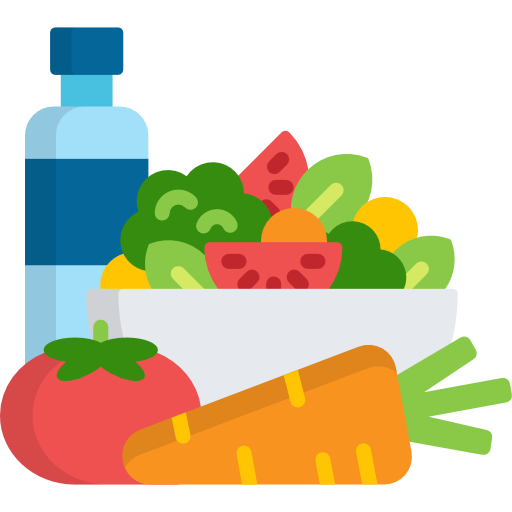 Si necesitas reservar una merienda en otro idioma que no sea inglés 
llama a la línea de ayuda de PCA: 215-765-9040
[Speaker Notes: Icons made by <a href="https://www.flaticon.com/authors/freepik" title="Freepik">Freepik</a> from <a href="https://www.flaticon.com/" title="Flaticon"> www.flaticon.com</a>]
`
AYUDA ALIMENTARIA
Si necesitas comida y no puedes salir de tu hogar debido a una discapacidad, llama a Liberty Resources para registrarte en el programa de envío gratuito de alimentos, empezando en mayo.
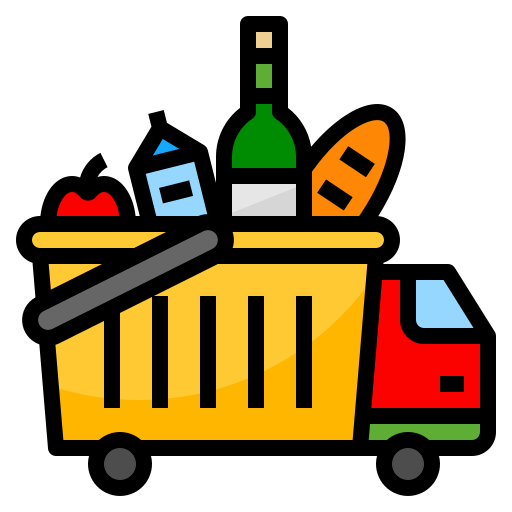 Llama o envía un texto a 215-709-9619
Envía un correo electrónico a food@libertyresources.org
[Speaker Notes: Icons made by <a href="https://www.flaticon.com/authors/freepik" title="Freepik">Freepik</a> from <a href="https://www.flaticon.com/" title="Flaticon"> www.flaticon.com</a>]
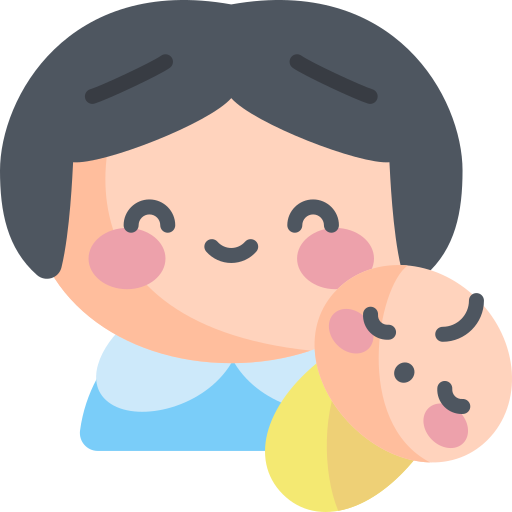 APOYO PARA CUIDADORES DE NIÑOS
Los Residentes pueden recoger comida y suministros para bebés  gratuitos
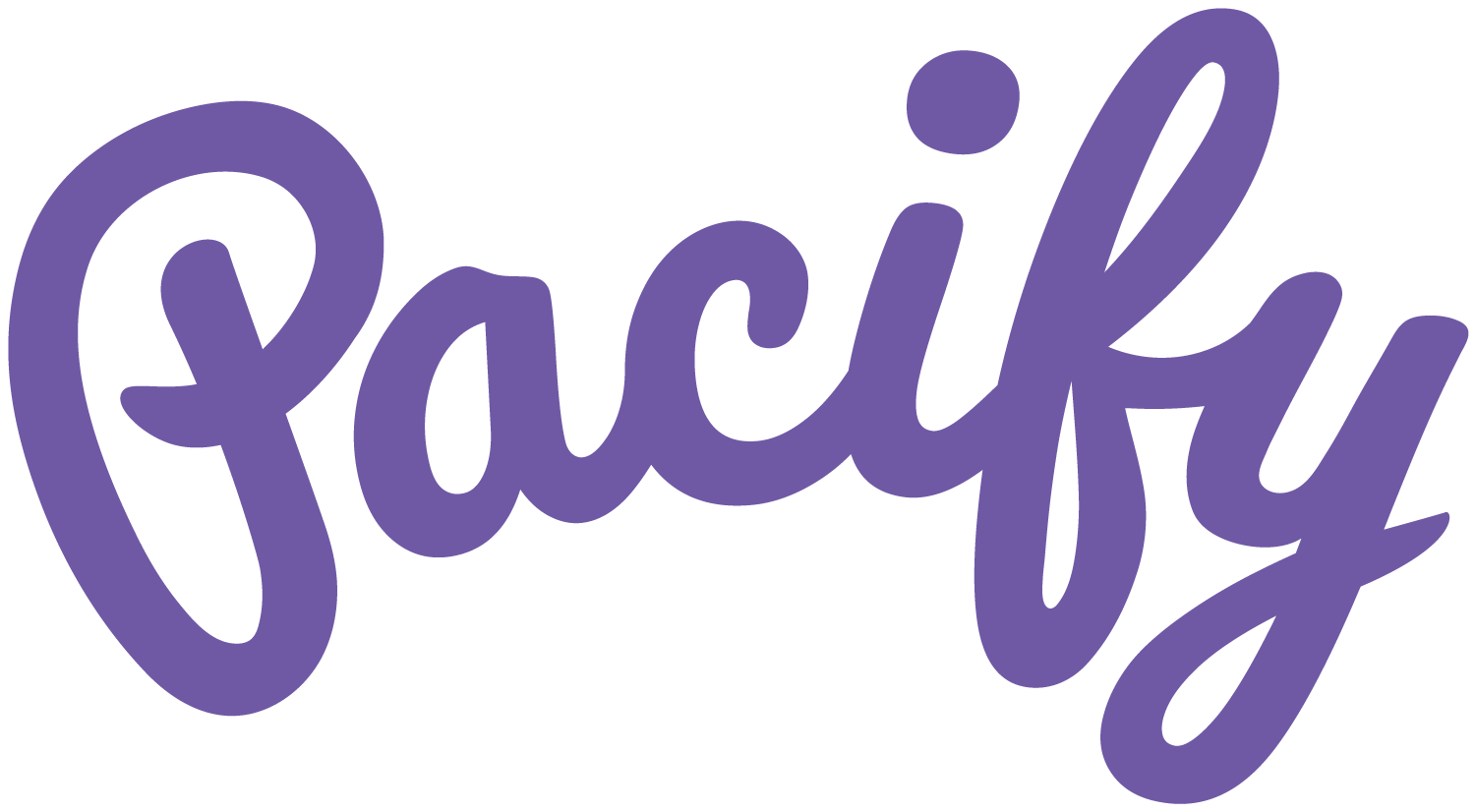 Muchos centros requieren cita, asegúrate de llamar antes
Descarga la app Pacify para acceder apoyo virtual gratuito para personas en lactancia 

Usa el código de acceso PHILLY 
para acceso 24/7
Para encontrar un centro cercano y otros recursos,
visita bit.ly/philagov-familias
[Speaker Notes: Icons made by <a href="https://www.flaticon.com/authors/freepik" title="Freepik">Freepik</a> from <a href="https://www.flaticon.com/" title="Flaticon"> www.flaticon.com</a>]
CENTROS DE COMIDA “STEP UP TO THE PLATE”
Organizaciones locales y donantes se han reunido para establecer Step Up to the Plate: 
dos centros de distribución de comida y acceso a recursos relacionados con COVID-19 para personas sin hogar. 
Los centros están ubicados en: 
Pista Norte de City Hall (cerca de la clinica de “Hub of Hope” del Project HOME) Intersección de las calles East Clearfield y Ruth en Kensington, cerca de Prevention Point
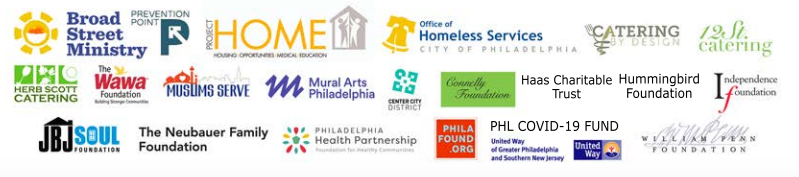 [Speaker Notes: https://philanthropynetwork.org/sites/default/files/Step%20Up%20To%20The%20Plate%20One%20Sheet.pdf]
APOYO PARA DESEMPLEO
Trabajadores en Pensilvania quienes perdieron su trabajo a causa del COVID-19 pueden ser elegibles para recibir compensación por desempleo y beneficios del trabajador.
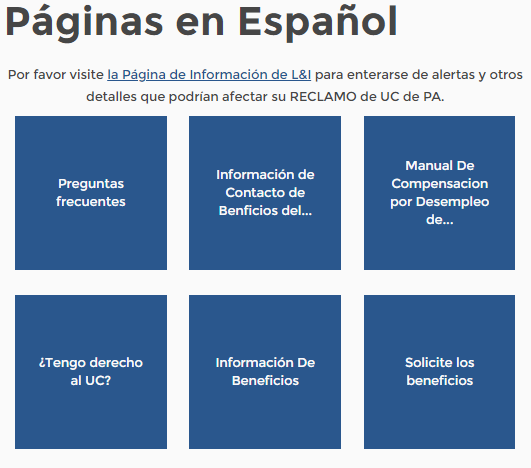 VISITA: UC.PA.GOV/ESPAÑOL
[Speaker Notes: https://www.uc.pa.gov/espa%c3%b1ol/Pages/default.aspx]
PREGUNTAS FRECUENTES SOBRE EL ESTÍMULO ECONÓMICO
¿Quiénes?
Toda residente documentado que no sea reclamado como dependiente por otra persona recibirá un pago único.

¿Qué?
La mayoría de adultos recibirán un pago de $1,200. Para individuos que ganan más de $75,000 o más, los pagos serán menores. Los hogares recibirán $500 por niño que sea menor de 17 años. 

¿Cómo?
Si el Servicio de Impuestos Internos (IRS) tiene la información bancaria que reportaste en tu declaración de impuestos de 2019 y 2018, te harán una transferencia directa para hacerte llegar el dinero. 

Para personas que no declaran impuestos, visita https://bit.ly/IRSingresarinfo
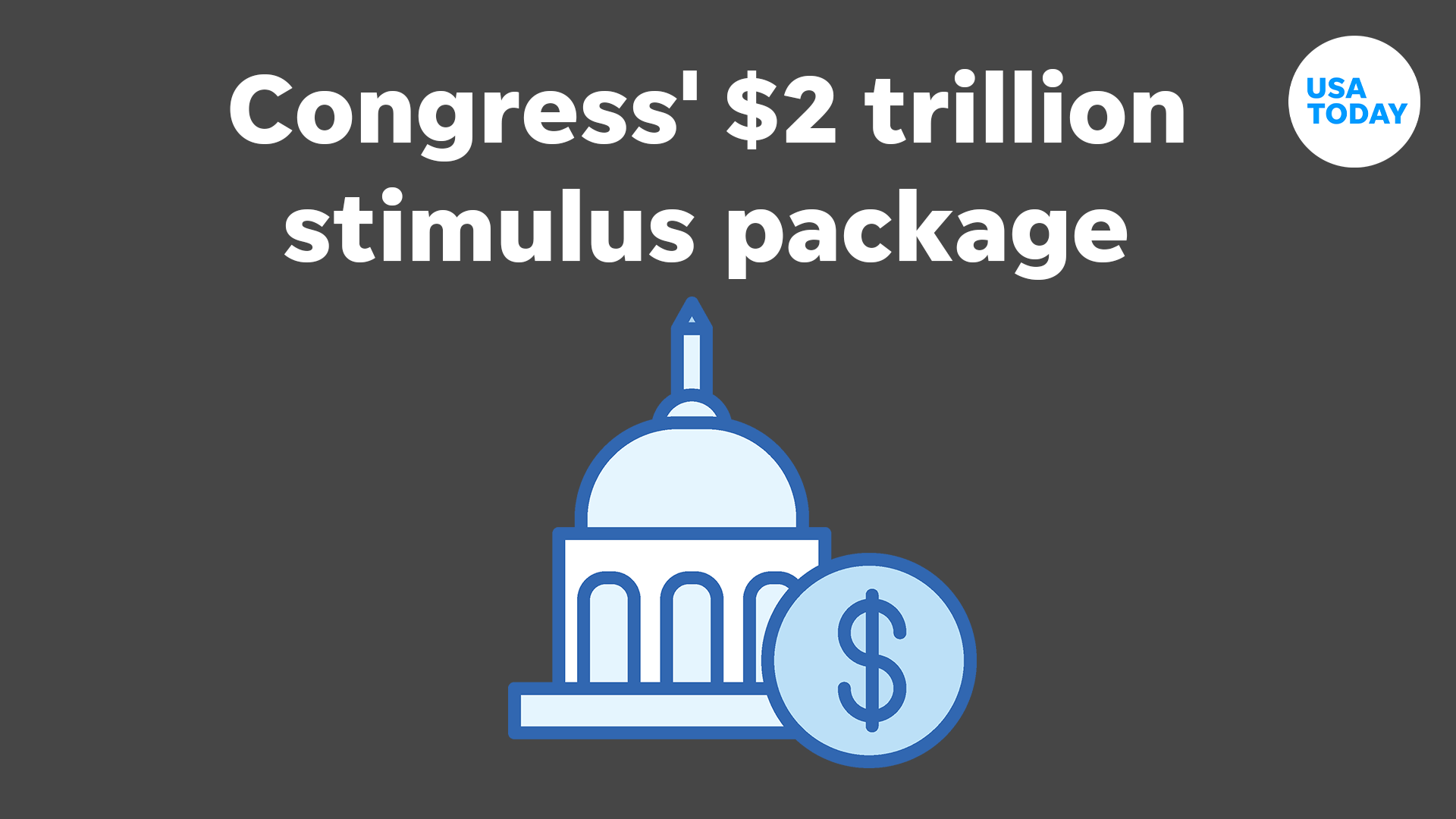 [Speaker Notes: https://www.cnn.com/2020/04/01/politics/stimulus-money-distribution-individuals/index.html]
PREGUNTAS FRECUENTES SOBRE EL ESTÍMULO ECONÓMICO
¿Cuándo?

La primera ronda de estímulos incentivos saldrán la semana del 13 de abril para las personas que tengan registrado su información de depósito directo con el IRS o si tienen un número de seguro social.
Para individuos que no hayan proporcionado su información al IRS, los cheques empezarán a ser enviados en mayo.

La Tesorería espera enviar 5 millones de cheques a la semana. 

Esta información está sujeta a cambios a discreción de la Tesorería y el IRS.
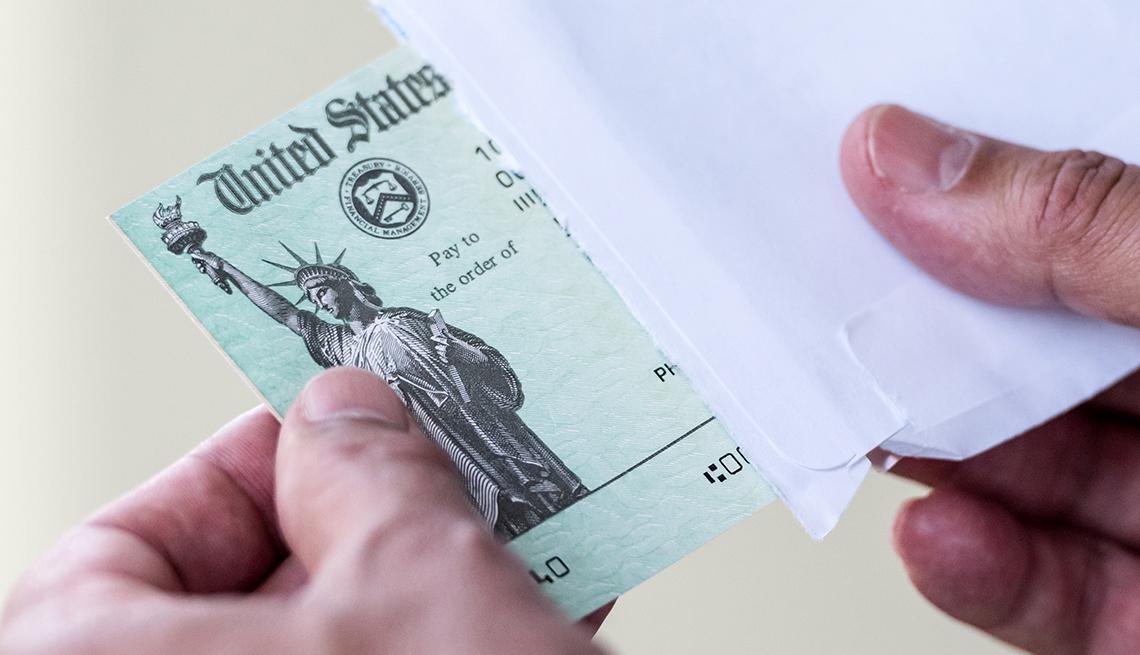 [Speaker Notes: https://www.cnn.com/2020/04/01/politics/stimulus-money-distribution-individuals/index.html]
¡EVITA ESTAFAS!
No compartas tu información bancaria o información personal sensible a nadie
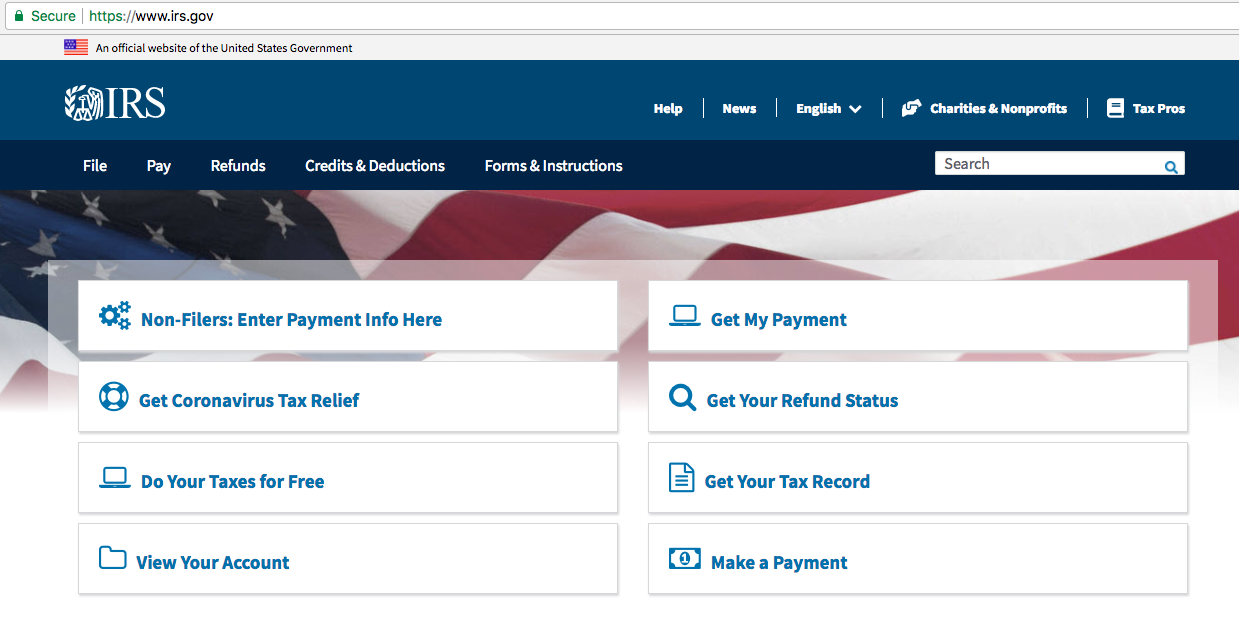 Para proporcionar tu información si no enviaste tu declaración de impuestos
Para ver el estado de tu pago
Para reportar una estafa, contacta a la Unidad de Análisis y Detección de Fraude, envía un correo a PA-PVPITFRAUD@pa.gov.
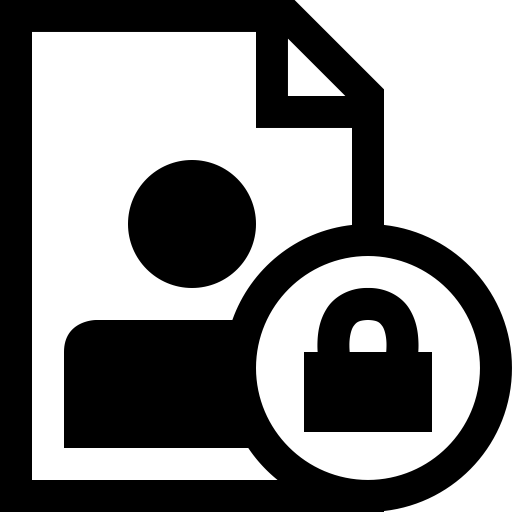 [Speaker Notes: https://www.cnn.com/2020/04/01/politics/stimulus-money-distribution-individuals/index.html]
PREGUNTAS FRECUENTES SOBRE EL ESTÍMULO ECONÓMICO
¿Está sujeto a impuestos el pago?
No. La cantidad que la persona recibe como estímulo económico no cuenta como ingresos sujetos a impuestos.
¿Tengo que devolver el dinero que reciba?
No. No tendrás que devolver el dinero que recibas en el futuro.
[Speaker Notes: https://www.cnbc.com/2020/04/13/will-you-have-to-pay-back-the-coronavirus-stimulus-check.html]
APOYO PARA ARTISTAS
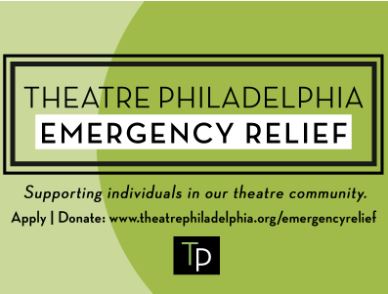 Alivio Emergente para el Teatro de Filadelfia: 
Micro-ayuda de $300 para individuos cuyos ingresos se han visto afectados por COVID-19.  Las aplicaciones están abiertas para TODOS quienes trabajan en la industria del teatro. La ayuda es distribuida por orden de llamada. PARA APRENDER MÁS, VISITA: theatrephiladelphia.org/
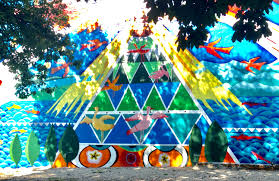 Fondo “Emergency Gap Fund for Philly’s Black Working Artists” Ayuda de $500 para ayudar a artistas Afroamericanos que viven en Filadelfia a mantenerse sanos y salvos durante la crisis de COVID-19. PARA APRENDER MÁS, VISITA: villagearts.org
AYUDA FINANCIERA PARA ARTISTAS
El Programa de Apoyo a las Artes COVID-19  proporcionará hasta $500 para artistas y hasta $1,000 para pequeñas organizaciones de arte y cultura en Filadelfia, y municipalidades cercanas. 


Esta ayuda está enfocada en organizaciones culturales que tengan presupuestos anuales de menos de $250,000 y en artistas quienes necesitan apoyo urgente. 

A pesar de que los fondos son limitados, los fondos se otorgarán de forma periódica cuando si nuevos fondos se hacen disponibles. 

Creative PHL tiene una compilación de oportunidades para becas y ayuda financiera.
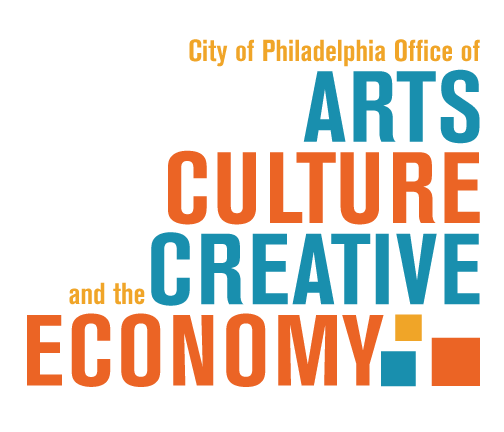 PARA APRENDER MÁS Y APLICAR, VISITA CREATIVEPHL.ORG/OPPORTUNITIES/
FONDO DE SOLIDARIDAD PARA ORGANIZAR DURANTE COVID-19
El Fondo Comunitario Bread & Roses lanzó el Fondo de Solidaridad para organizar durante COVID-19 para apoyar a grupos grassroots que están organizando a sus comunidades durante la crisis.
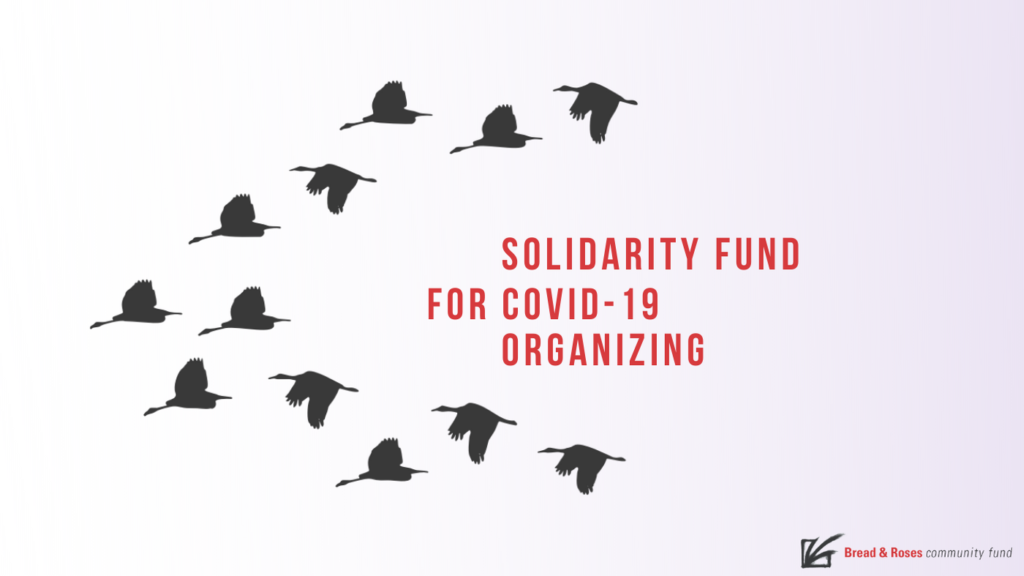 Aquellos grupos que hayan sido impactados o  estén haciendo trabajo directamente relacionado a la crisis de COVID-19 pueden aplicar para hasta $10,000 visitando:
breadrosesfund.org/solidarityfundapply/
ACCESO A INTERNET
Internet Essentials es un programa para hogares de bajo recursos que actualmente no tienen acceso al  Internet en casa.
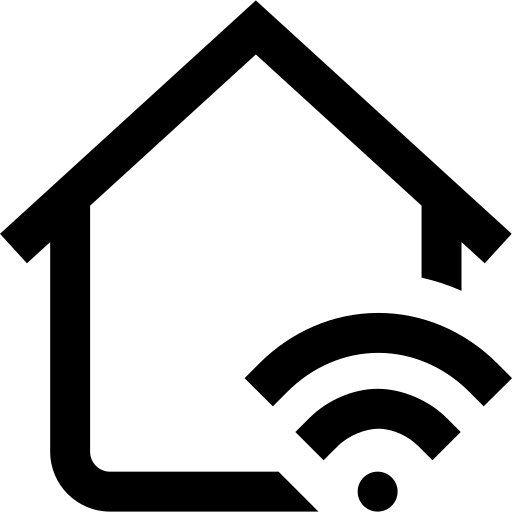 Durante la crisis de COVID-19, cada nuevo cliente recibirá dos meses de servicio de internet gratuito. 

Aplica en: apply.internetessentials.com
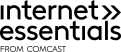 CHROMEBOOKS PARA ESTUDIANTES
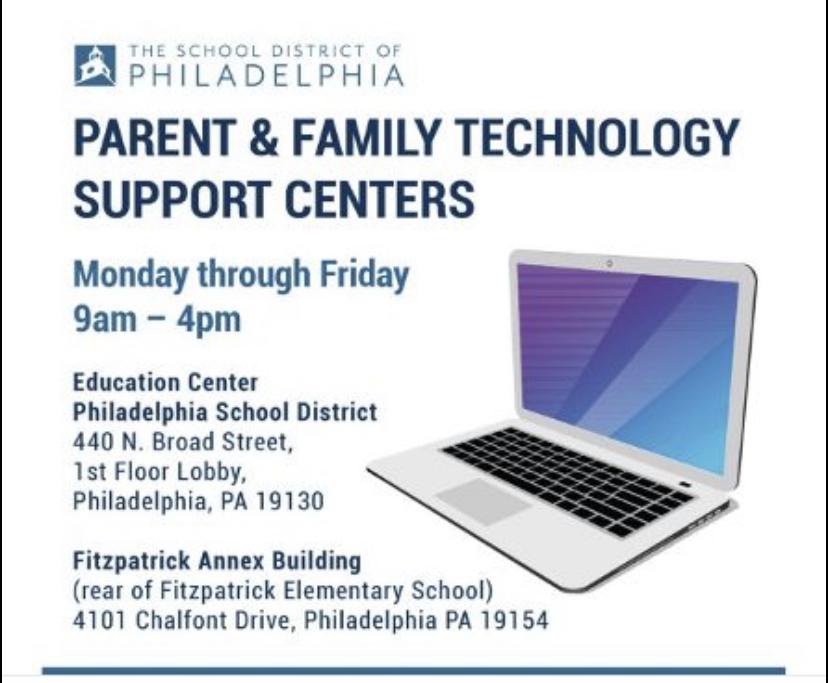 Aquellas familias con niños dentro de K-12 en el Distrito Escolar de Filadelfia que necesiten un Chromebook para hacer tarea escolar en casa pueden recoger uno de los Centros de Apoyo para Padres y Familias. 
Para aprender más, visita:
philasd.org/chromebooks
CENTROS DE APOYO  TECNOLÓGICO PARA FAMILIAS
LUNES-VIERNES
9AM-4PM
APOYO PARA APRENDIZAJE DIGITAL
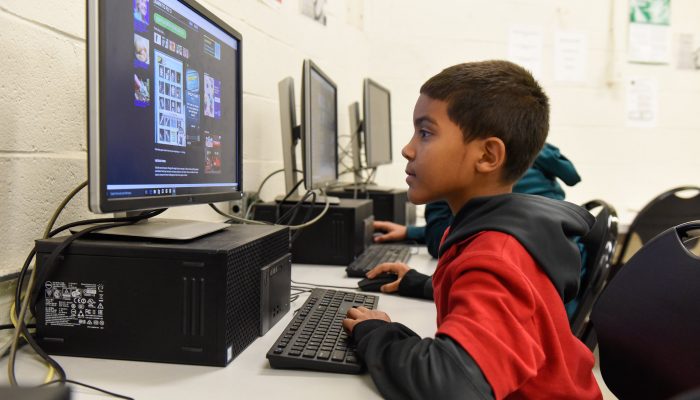 El Hotline del Distrito Escolar
 para estudiantes y familias:
(215)-400-5300
Abierto de Lunes a Jueves  
9:30 am - 11:30 am
Interpretación disponible en 10 idiomas
Para encontrar más recursos y tips relacionados al aprendizaje digital durante el cierre de escuelas, visita  https://bit.ly/PhillyDigitalLearning
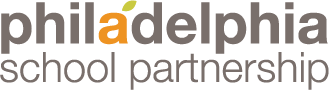 FONDO JUMP START PARA ESCUELAS
El Jump-Start Philly Schools Fund, tiene como objetivo responder a las necesidades inmediatas de estudiantes y familias de bajos recursos durante el cierre de escuelas ocasionado por COVID-19.
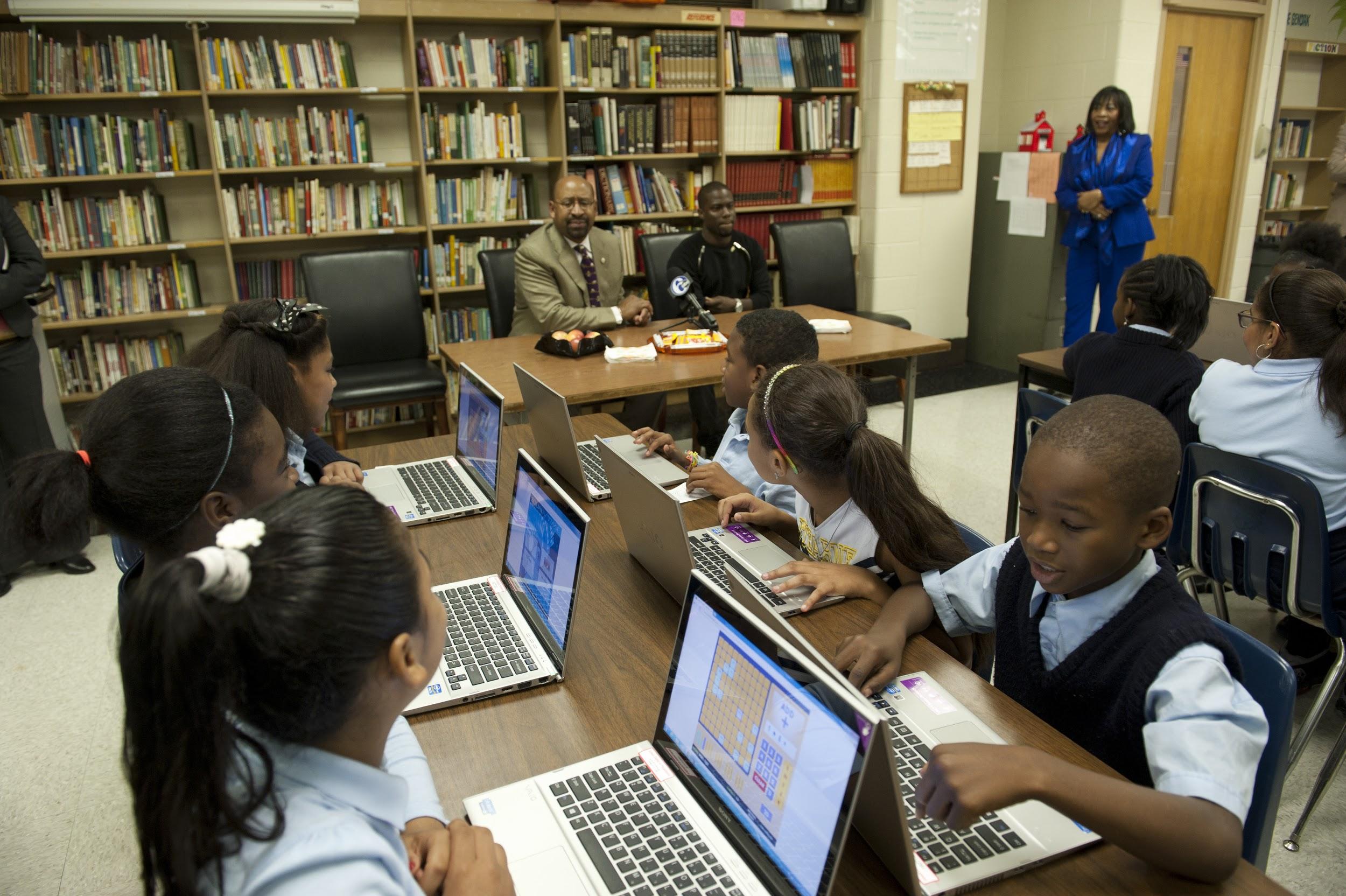 Objetivos: 
Cerrar la brecha digital
Ayudar en la transición a aprendizaje virtual
Preparar para la recuperación académica
Todo estudiante debe tener la oportunidad de continuar su aprendizaje, sin importar de dónde vienen o la escuela a la que van.
Visita philaschoolpartnership.org para obtener más información e involucrarse.
[Speaker Notes: Philadelphia area donors have come together to launch the Jump-Start Philly Schools Fund, aimed at meeting the immediate needs of low-income students and families across the city during the school closures caused by the COVID-19 pandemic, and providing resources to support schools and teachers when they eventually transition students back to full-time learning environments.
 Jump-Start Philly Schools Fund aims to raise $6 million or more to address the needs for students. The first round of grants will help to supply laptop computers to 15,000 students who need them for learning at home.

Students must have the opportunity to continue learning while they are home, regardless of where they live in the city or what kind of school they go to. This program aims to reduce barriers for students to stay on track in school during the COVID-19 crisis. 

https://philaschoolpartnership.org/]
CAMBIOS EN LAS OPERACIONES DE WIC:
Women, Infants, and Children (WIC), la oficina para mujeres, infantes, y niños concederá beneficios por correo. Aún están recibiendo aplicaciones.
WIC provee servicios a residentes de Pensilvania:
Mujeres embarazadas
Mujeres que estén amamantando (un año de posparto) 
Mujeres hasta con 6 meses de posparto, que no estén amamantando
Bebés y niños menores de 5 años, incluyendo hijos adoptivos
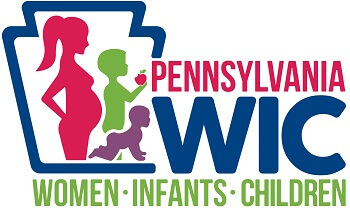 Elegibilidad: Los aplicantes deben:
Vivir en Pensilvania
Tener una necesidad alimenticia o médica 
Tener ingresos anuales que no excedan el 185% de las pautas de pobreza del gobierno federal (Si recibes SNAP, MA, or TANF, puedes ser elegible sin importar tus ingresos anuales.)
WIC no requiere prueba de ciudadanía.
Cambios en las operaciones de las utilidades
(LIHEAP) el programa de asistencia energética para hogares de bajos recursos, ayuda a mantener a hogares a salvo mediante iniciativas que asisten con el costo de energía, incluyendo: 
Facturas de electricidad
Crisis de energía
Climatización 

Teléfono: (202) 401-9351 https://www.acf.hhs.gov/ocs/programs/liheap
El Departamento de Agua no va a cerrar el paso de agua para personas que no hayan pagado hasta el 15 de Mayo. El agua potable no se ve afectada por el virus. 
PGW, el sistema de gas ha suspendido terminaciones por falta de pago hasta el 1 de Mayo de 2020. PGW tiene planeado no establecer un cargo por nuevos pagos tardíos.
PECO, el sistema de electricidad, ha suspendido la desconexión de servicios y no va a establecer cargos por pagos tardíos hasta el 1 de Mayo de 2020.
La basura se va a recolectar en horario normal. El reciclaje se va a recolectar pasando una semana.
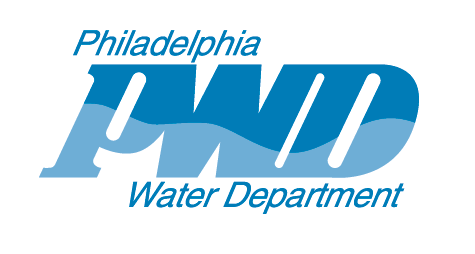 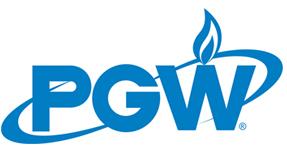 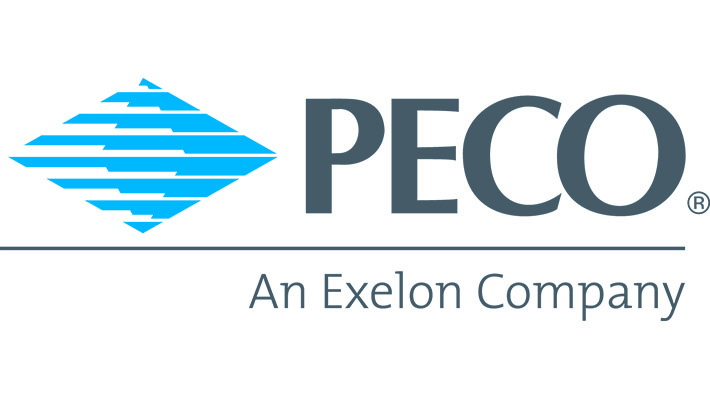 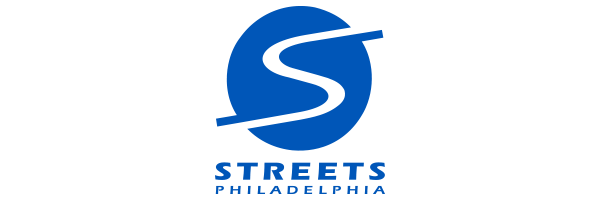 Cambios en las operaciones de SEPTA:
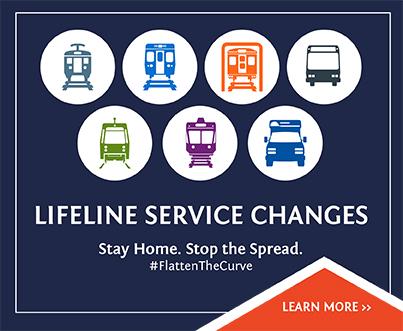 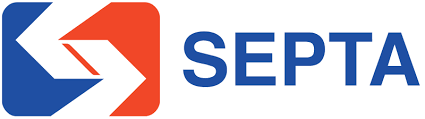 Encuentra rutas hacia negocios esenciales y hospitales usando el mapa en bit.ly/SeptaEssential
Encuentra los nuevos horarios en SEPTA.ORG
EL SERVICIO LÍNEA DE VIDA  empieza el Jueves,  9 de Abril en todos los modos de transporte para enfocarse en proveer acceso a trabajadores esenciales, incluyendo hospitales, mercados de comida y otros servicios vitales.
‹#›
[Speaker Notes: We are chaging septa so let´s wait on this graphic until then.]
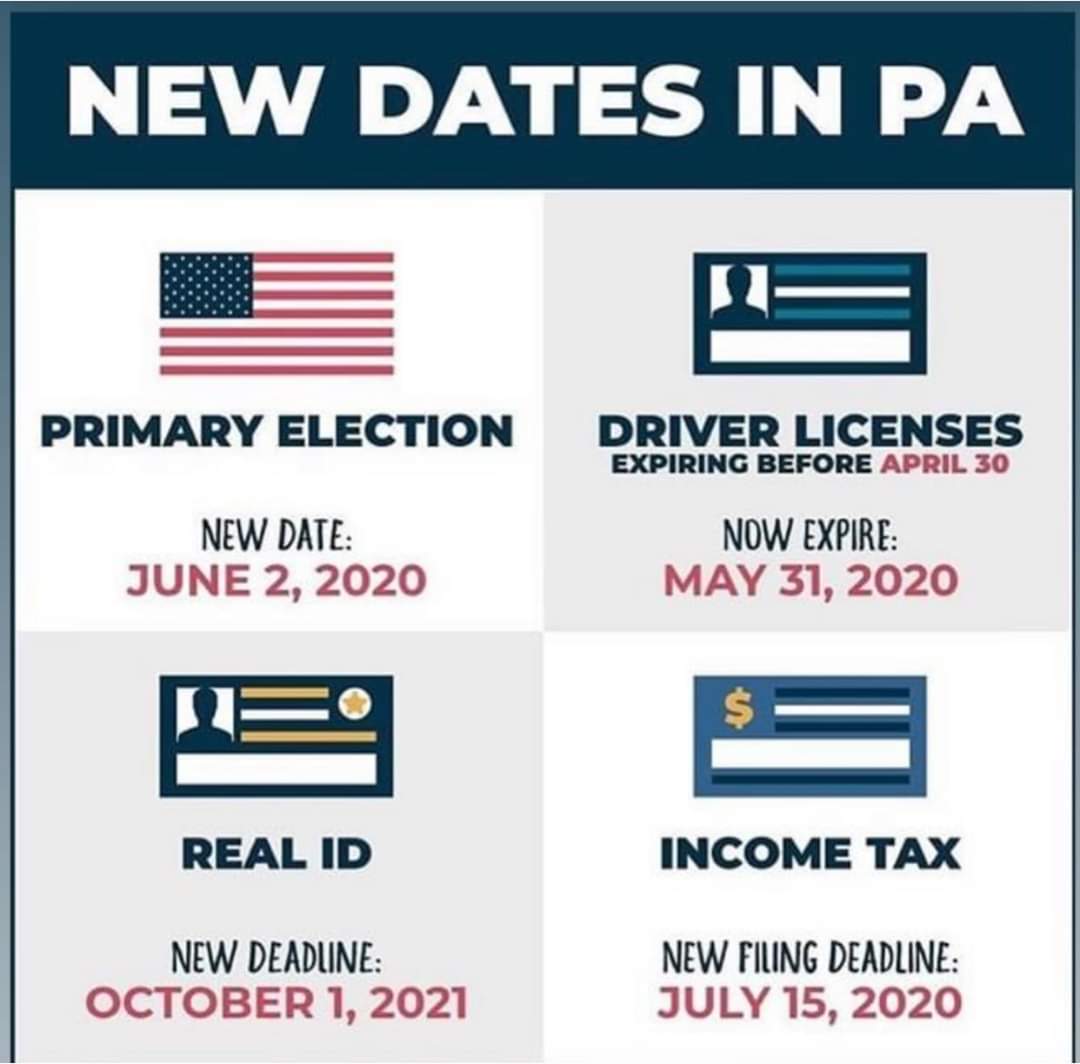 UPDATES TO ESSENTIAL SERVICES:
NUEVAS FECHAS EN PA
NUEVAS FECHAS LÍMITE: 

Al igual que el Censo 2020, ahora puedes registrarte para votar en línea por primera vez en la historia. También te puedes registrar por correspondencia. 

No estás seguro de que estás registrado en tu nueva dirección?
Revisa el estado de tu registro: www.pavoterservices.pa.gov/
Para apoyo en otros idiomas visita: bit.ly/pagov-language-support
Elecciones primarias

Nueva fecha: 6/2/2020
Licencias de conducir

Ahora expiran: 3/31/2020
ID real:

Nueva fecha límite: 10/21/2021
Impuestos:

Nueva fecha límite: 
7/15/2020
[Speaker Notes: Elecciones primarias
Nueva fecha: 2 de junio de 2020
Licencias de conducir. Ahora expiran el 31 de Marzo de 2020
Identificación real: Nueva fecha limite: 1 de Octubre de 2021
Impuestos: Nueva fecha limite: 15 de julio, 2020]
MAIL - IN BALLOT
UPDATES TO ESSENTIAL SERVICES:
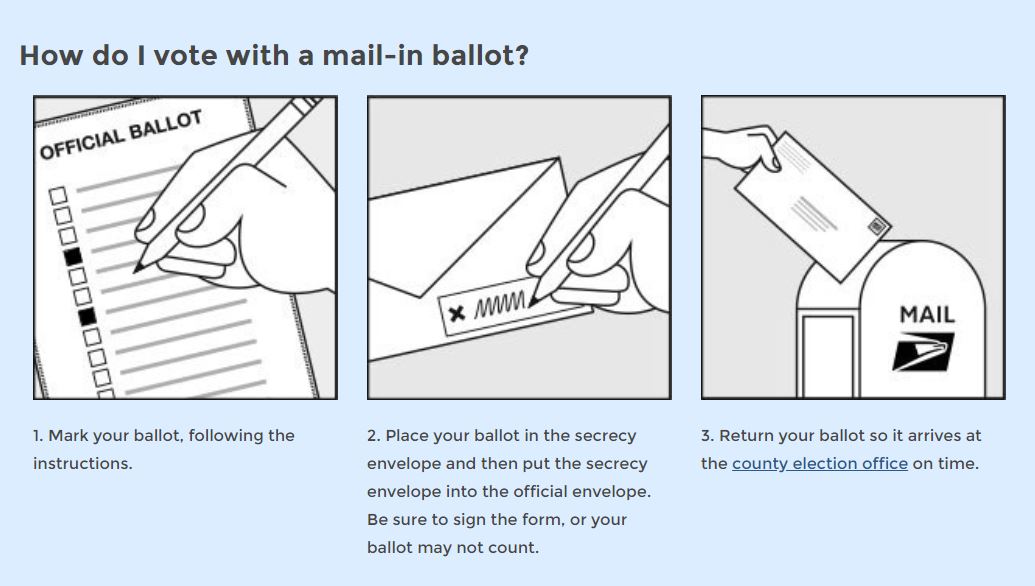 ¿Cómo se vota por correo?
Marca tu voto siguiendo las instrucciones
Envía tu voto por correo para que llegue a tiempo.
Pon tu papeleta de votación en el sobre seguro y luego en el sobre oficial. Asegúrate de firmar o puede que tu voto no sea contado
[Speaker Notes: https://www.pa.gov/guides/voting-and-elections/#VotingbyMail-InBallot
Cómo se vota por correo?
Marca tu voto siguiendo las instrucciones.
Pon tu papeleta de votación en el sobre seguro y luego en el sobre oficial. Asegúrate de firmar o puede que tu voto no sea contado
Envía tu voto por correo para que llegue a tiempo.]
APLICA HOY PARA ENVIAR TU VOTO POR CORRESPONDENCIA
UPDATES TO ESSENTIAL SERVICES:
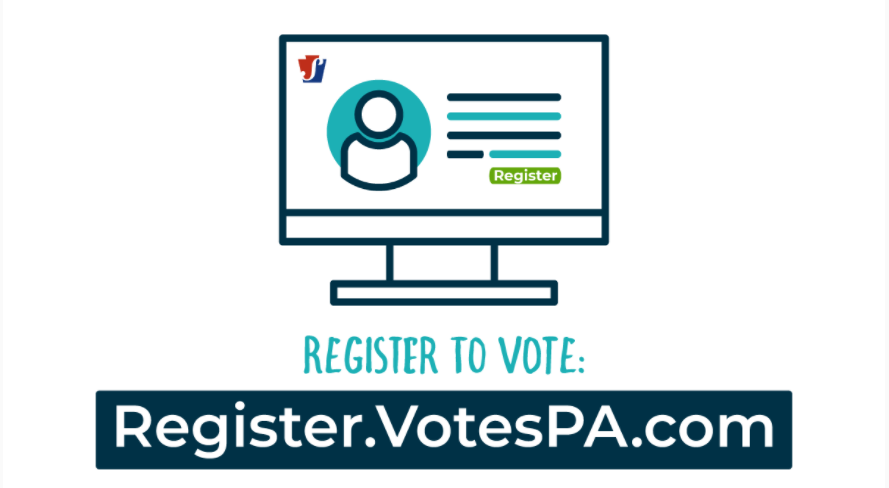 La fecha límite para registrarse para votar es  18 de mayo.
Regístrate para votar
Las aplicaciones para enviar tu voto por correspondencia están disponibles hasta el 26 de mayo.
ENVÍA TU APLICACIÓN HASTA
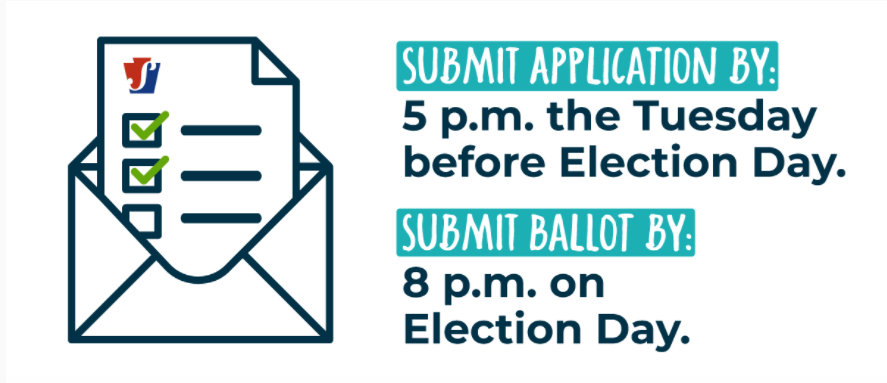 las 5pm del día de elecciones.
ENVÍA TU VOTO HASTA
las 8pm del día de elecciones.
[Speaker Notes: https://www.pa.gov/guides/voting-and-elections/#VotingbyMail-InBallot
Regístrate para votar
Suministra tu aplicación hasta 
Las 5pm del día de elecciones.
Suministra tu voto hasta las 8pm del día de elecciones]
CENSO 2020  - ¡TÚ CUENTAS!
UPDATES TO ESSENTIAL SERVICES:
Necesitamos que toda persona en Filadelfia se cuente en el Censo 2020 para asegurarnos de recibir el apoyo federal para recuperarnos de COVID-19
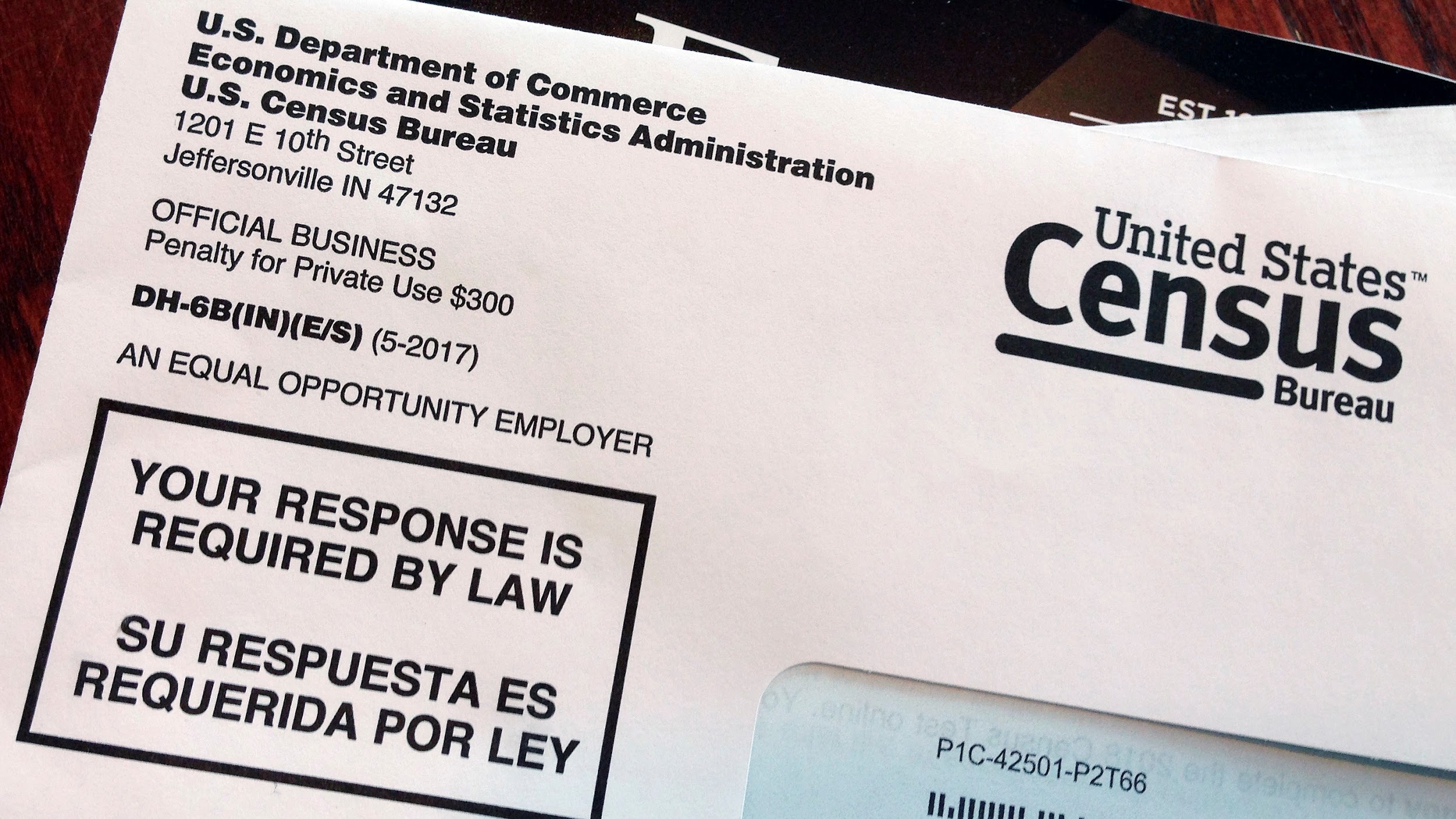 Anda a 2020census.gov, o llama a 844-330-2020, o busca el cuestionario que llegará por correo
¿POR QUÉ COMPLETAR EL CENSO?
TODA persona cuenta, sin importar su estado migratorio
(Tu respuesta es confidencial, también)
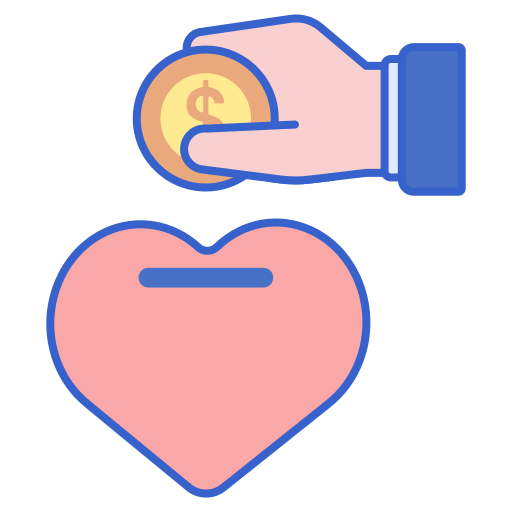 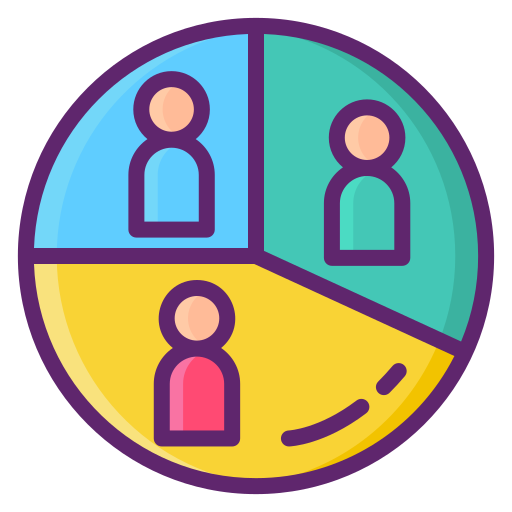 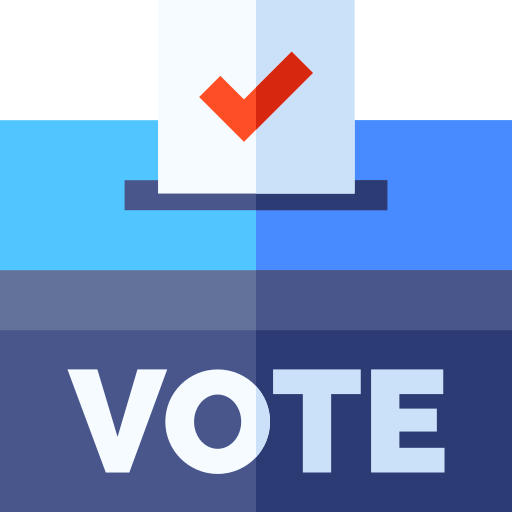 Representación política
Representación demográfica
Fondos financieros por los próximos 10 años
PHILLY311
UPDATES TO ESSENTIAL SERVICES:
Para más información sobre COVID-19 y la asesoría más reciente sobre eventos sociales, contacta a Philly 311.
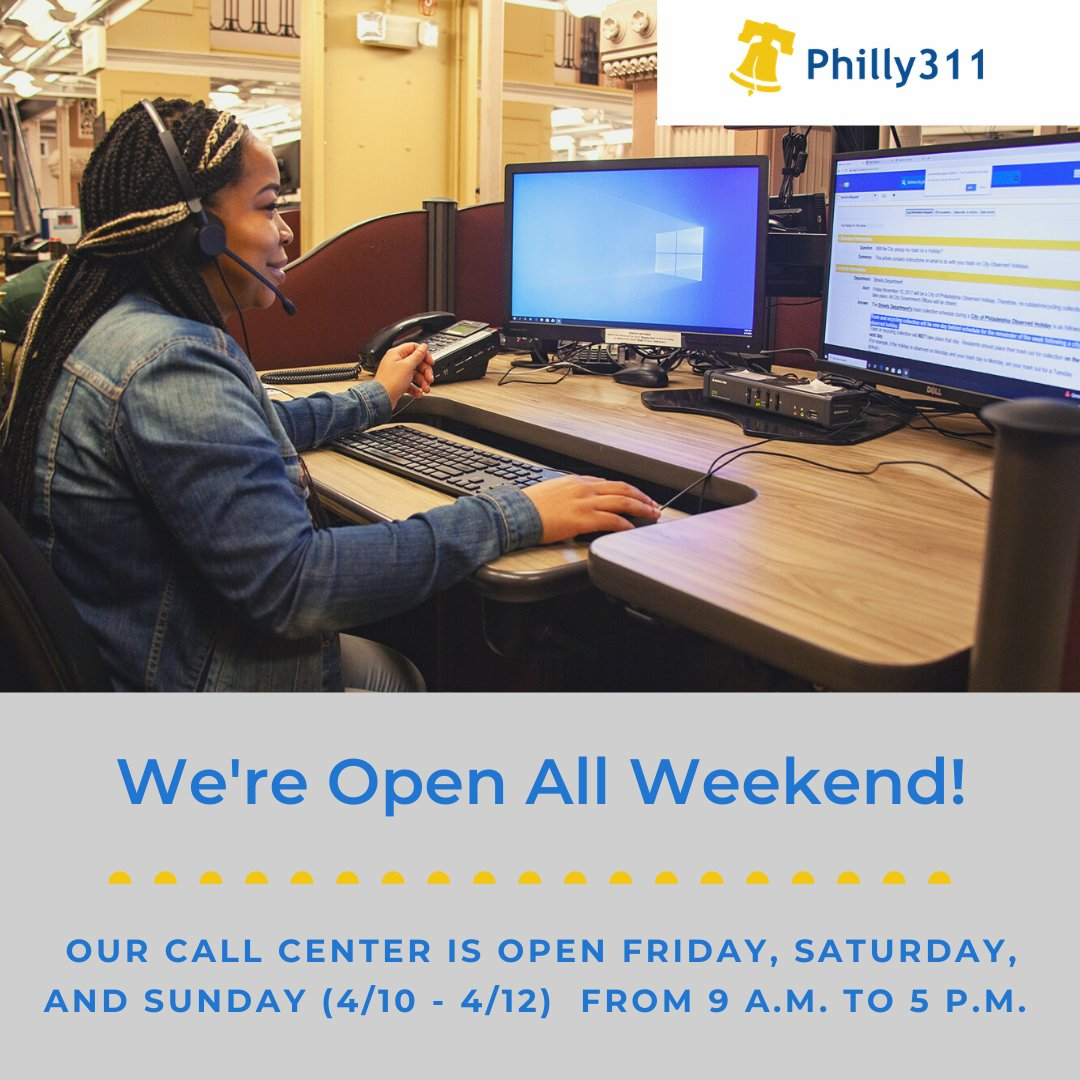 Teléfono: 3-1-1 en un celular,  o 215-686-8686

Correo electrónico: philly311@phila.gov

Twitter: @philly311

Página web: Phila.gov/311

              App móvil: Philly 311 (iOS / Android)
Horario:
Semana: 8:00 am - 8:00 pm
Fin de semana: 8:00 am - 8:00 pm
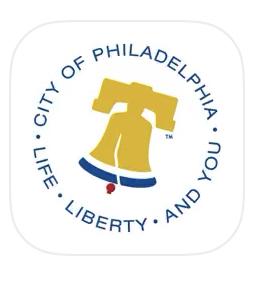 Apoyo en 250 otros idiomas está disponible por teléfono y app
[Speaker Notes: https://www.pa.gov/guides/voting-and-elections/#VotingbyMail-InBallot]
TU ROL COMO EMBAJADOR COMUNITARIO:
¡Gente común que se se ayuda el uno al otro!

Éstas son algunas de las formas en las que puedes ayudar a tu comunidad:
Comparte en redes sociales sobre tu experiencia en este entrenamiento usando el #EmbajadorComunitarioPHL
Difunde el mensaje
Habla con tu familia, amigos, y vecinos sobre la información que aprendiste en este entrenamiento
Echa un ojo a tus Vecinos
 
Llama a tus vecinos para asegurarte de que tienen lo que necesitan
Motiva
a que todos sigan las recomendaciones de la CDC
‹#›
Oportunidades adicionales de voluntariado
Sé voluntario en un centro de distribución de alimentos: La Ciudad necesita ayuda empacando y distribuyendo paquetes de comida a quienes han sido impactados por la pandemia. Visita www.serve.phila.gov para más información,

Únete al Philadelphia Medical Reserve Corp: un grupo de voluntarios que dan servicios a la Ciudad en casos de emergencias de salud pública. Se necesitan voluntarios clínicos y no clínicos. Tienes que ser mayor de 18 años. Visita www.serve.phila.gov para más información.

Haz llamadas con Philly Counts: Estamos llamando a hogares alrededor de la  ciudad para revisar que estén seguros y que tengan todo lo que necesitan para mantenerse a salvo durante la pandemia.

Visita https://bit.ly/COVIDPhoneBank para registrarte a una sesión de llamadas.
‹#›
¡SIGUE ADELANTE Y APOYA A TU COMUNIDAD!
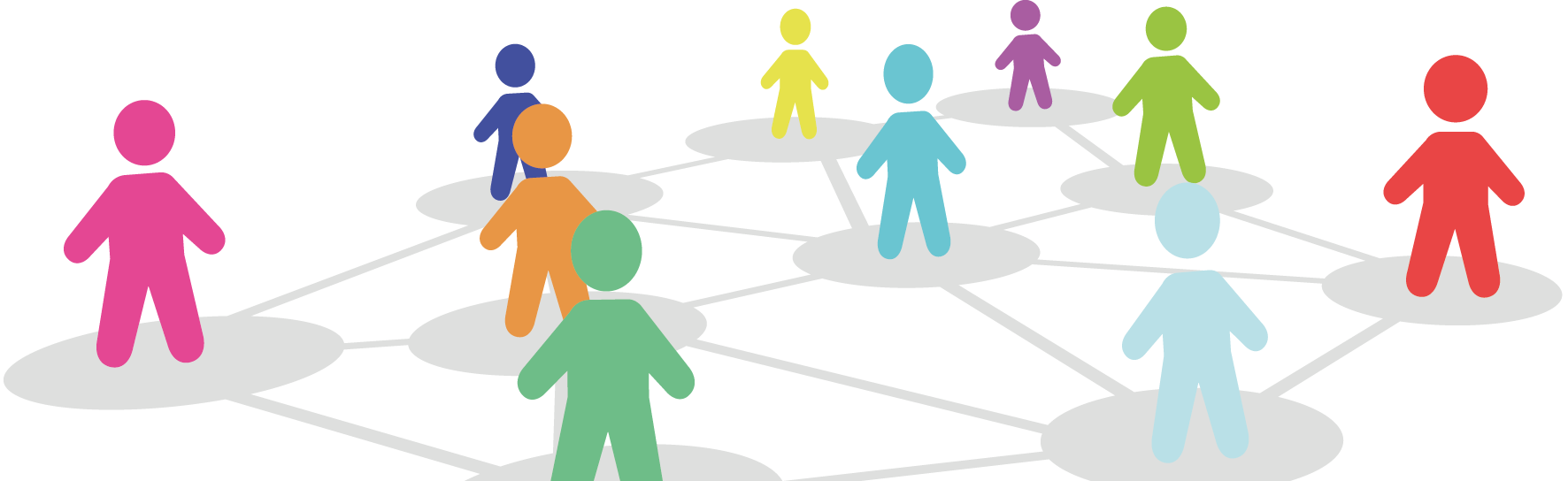 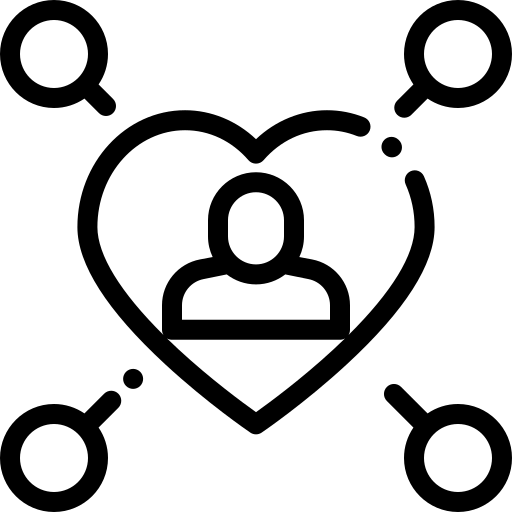 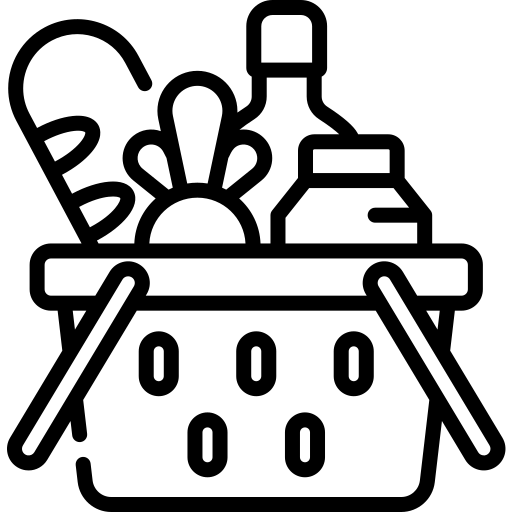 COMPARTE CONOCIMIENTO             COMPARTE RECURSOS            COMPARTE AMABILIDAD
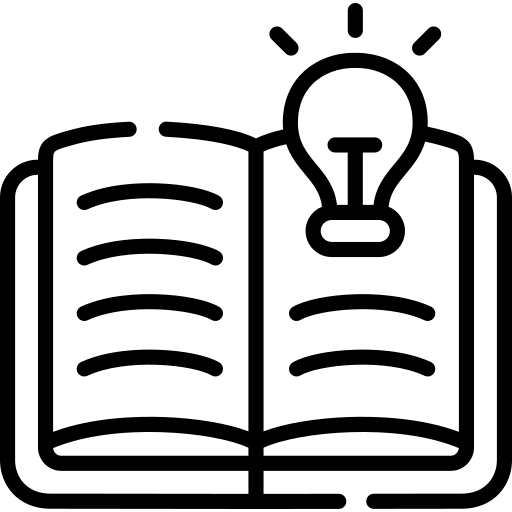 ¡Y MANTENGÁMONOS A SALVO LOS UNOS A LOS OTROS!